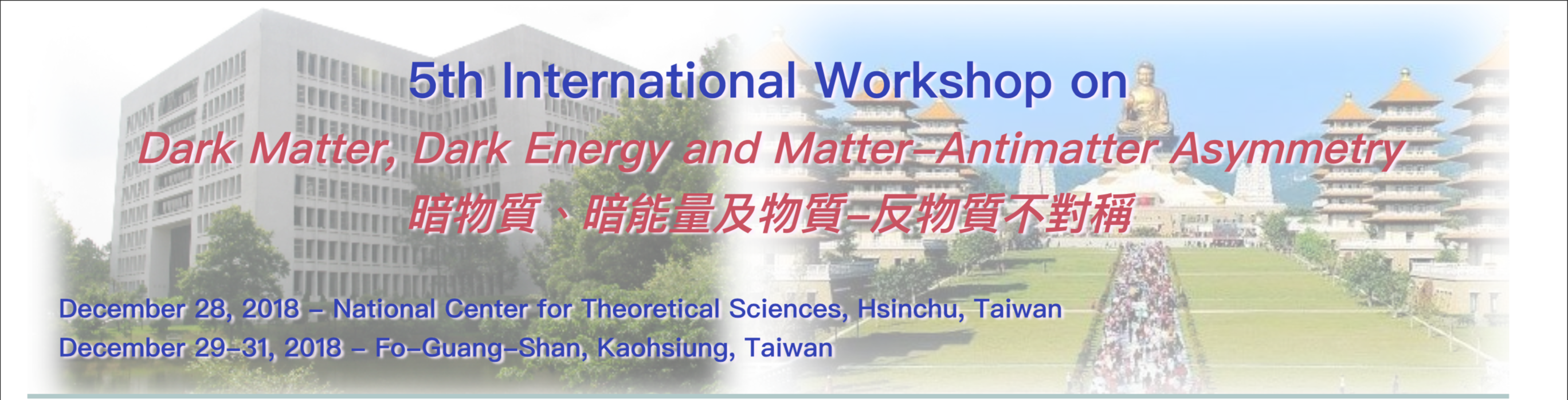 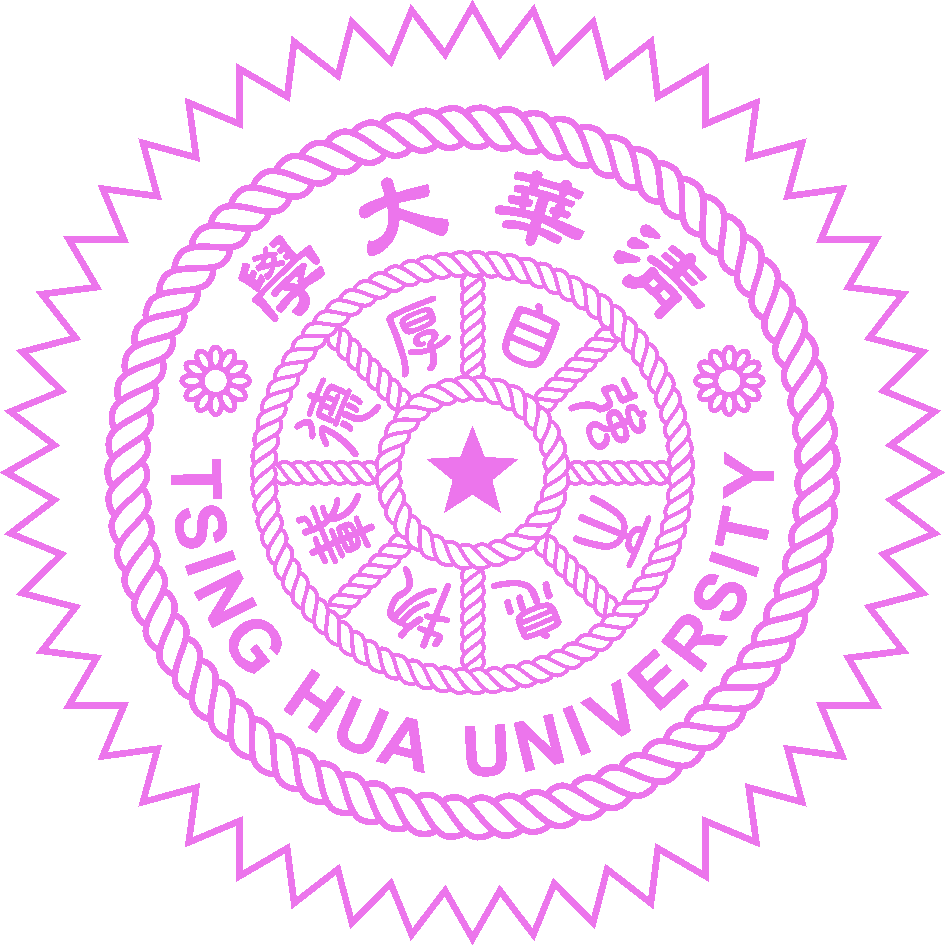 Dark Matter Direct Detections
Name : Chun-Hao Lee (NTHU)
Advisor :  Prof. Dr. Chao-Qiang Geng
Chao-Qiang  Geng,  Da  Huang,  Chun-Hao  Lee,  and  Qing  Wang,  “Direct  Detection  of  Exothermic  Dark  Matter  with  a  Light Mediator.”,  JCAP 1608, 009 (2016).
Chao-Qiang  Geng,  Da  Huang,  Chun-Hao  Lee, “Exothermic Dark Matter with Light Mediator after LUX and PandaX-II in 2016”,   
Phys. Dark Univ. 18 38-46 (2017).
1
5th  International Workshop on Dark Matter, Dark Energy and Matter-Antimatter Asymmetry, 28/12/2018~1/1/2019
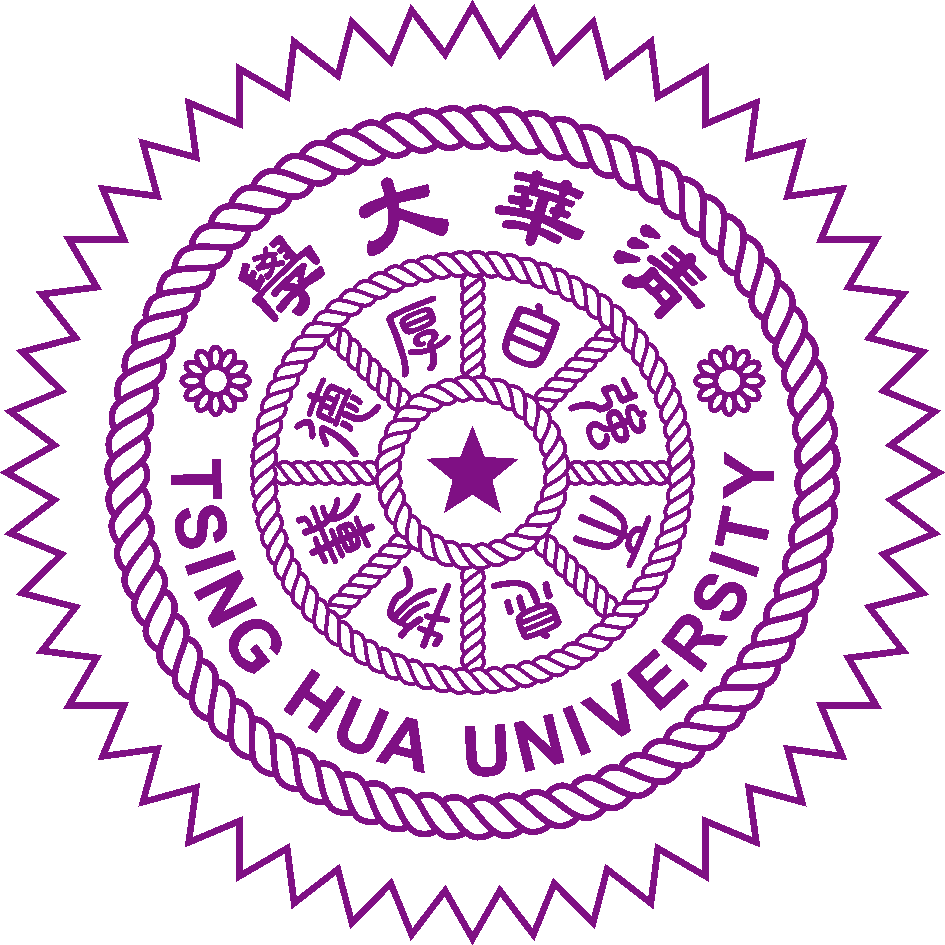 Introduction
Fluctuations of CMB spectrum
Dark Matter                                              								Dark Matter
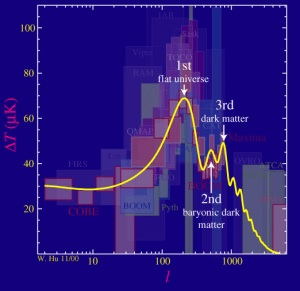 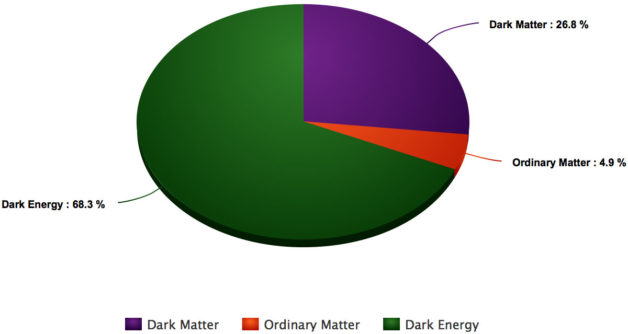 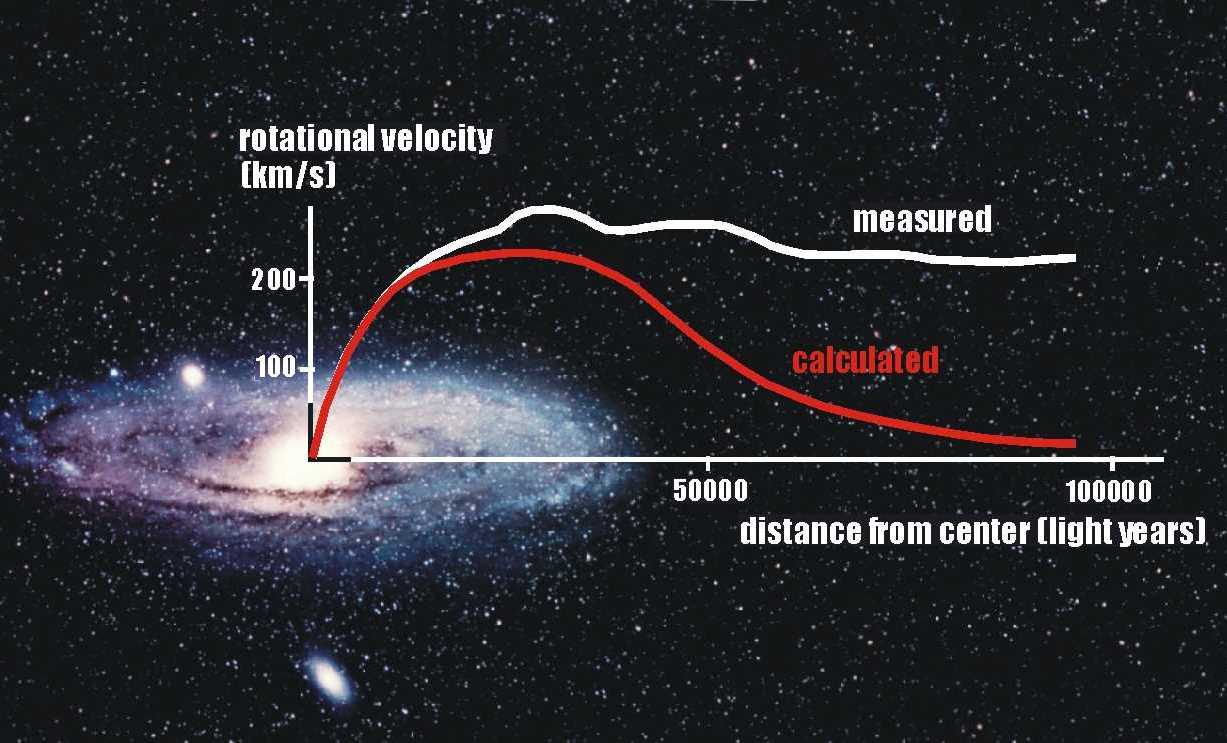 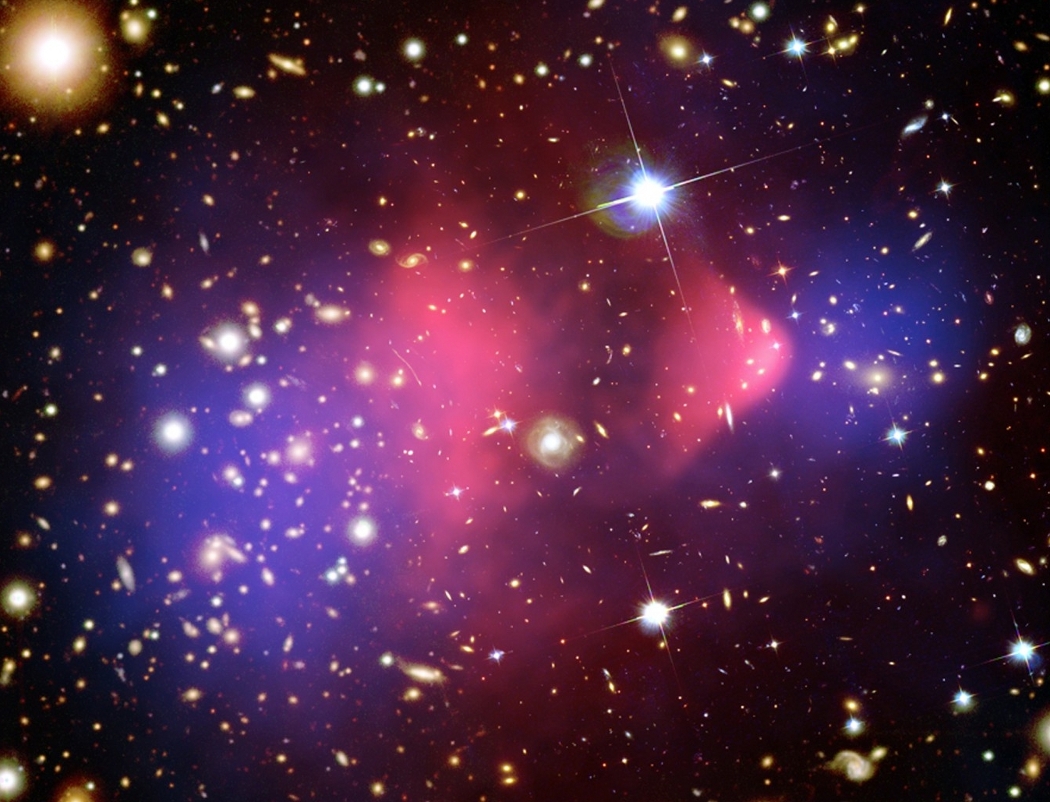 Bullet Cluster
Constant Rotation Curve
2
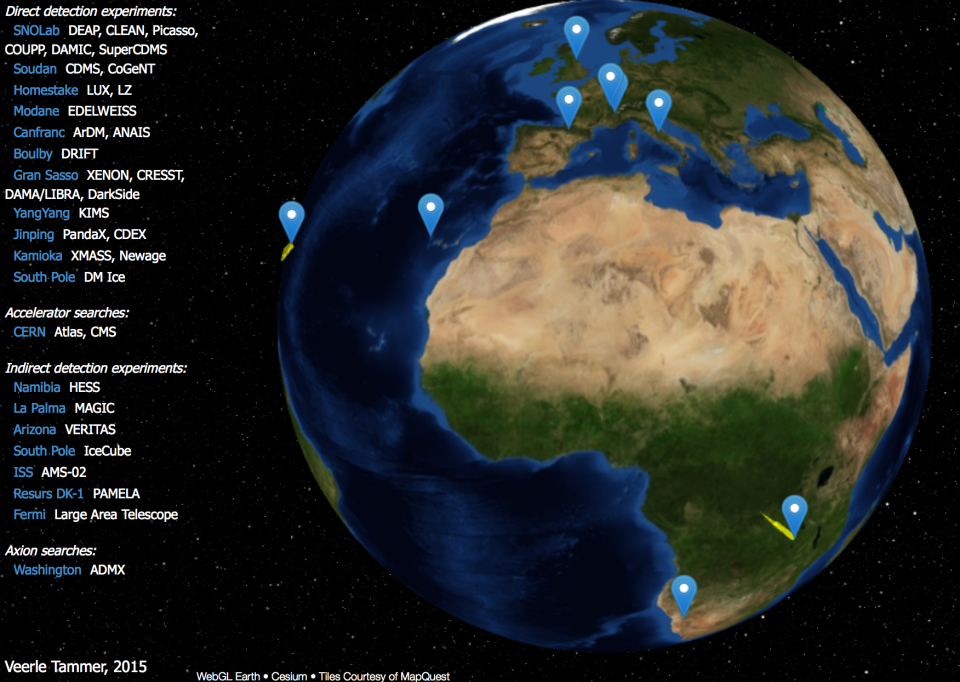 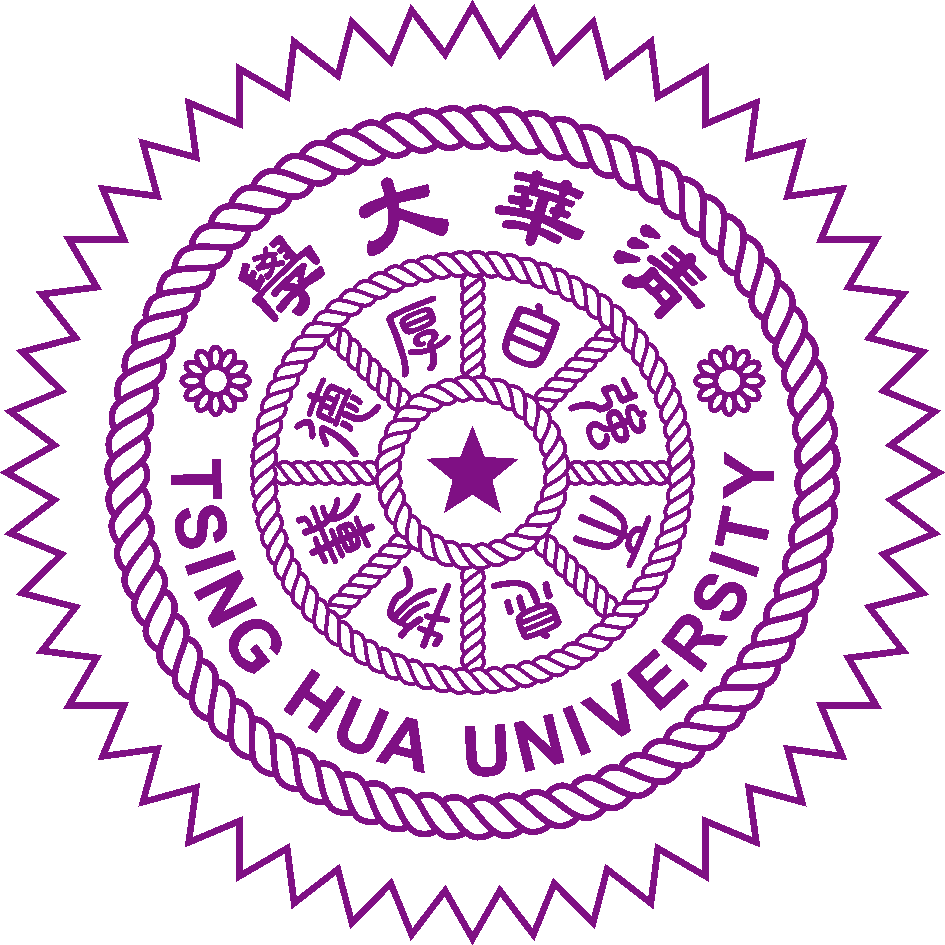 Introduction
Identification of Dark Matter
Dark Matter related experiments around the world
3
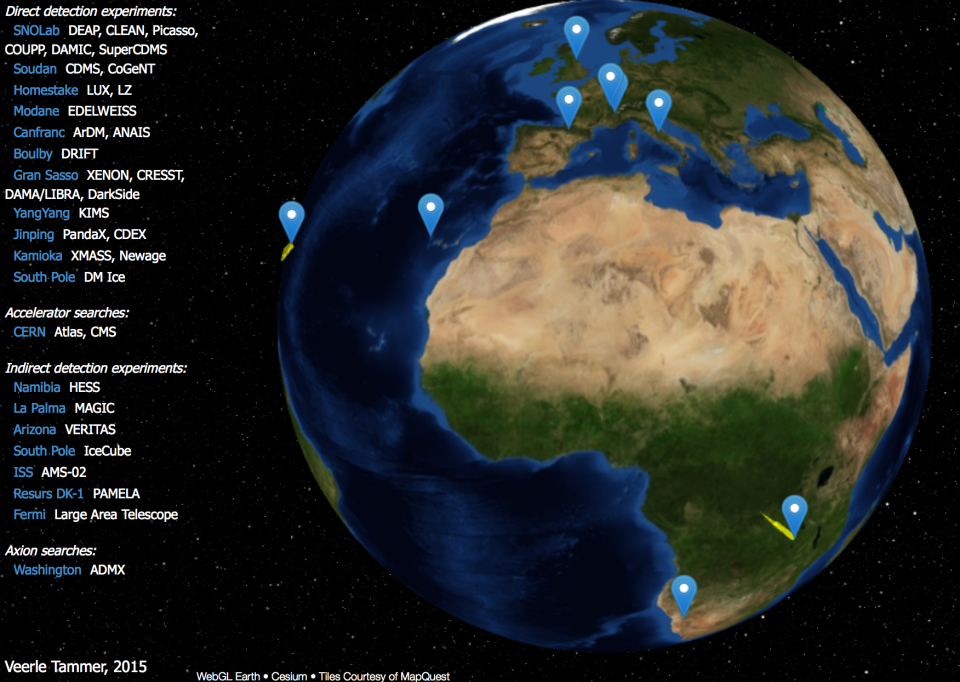 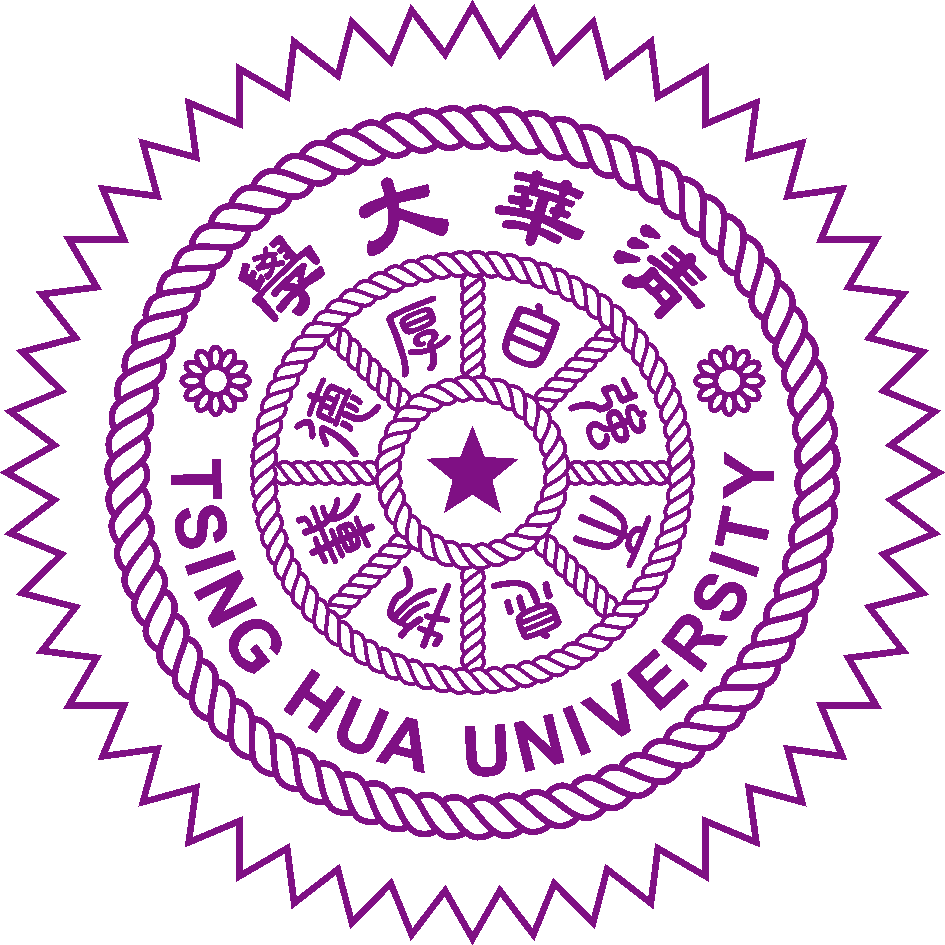 Introduction
Identification of Dark Matter
Dark Matter related experiments around the world
Measure the recoil energy deposited by the interaction of a WIMP particle with a nucleus in the detector
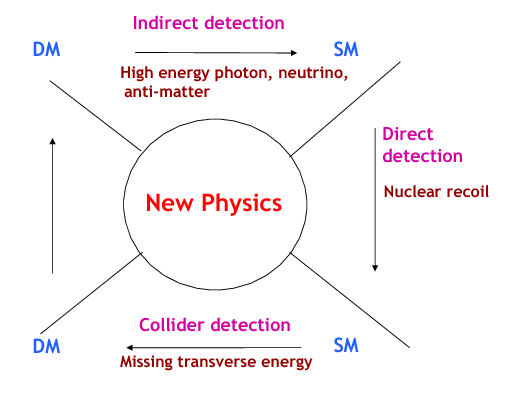 4
5th  International Workshop on Dark Matter, Dark Energy and Matter-Antimatter Asymmetry, 28/12/2018~1/1/2019
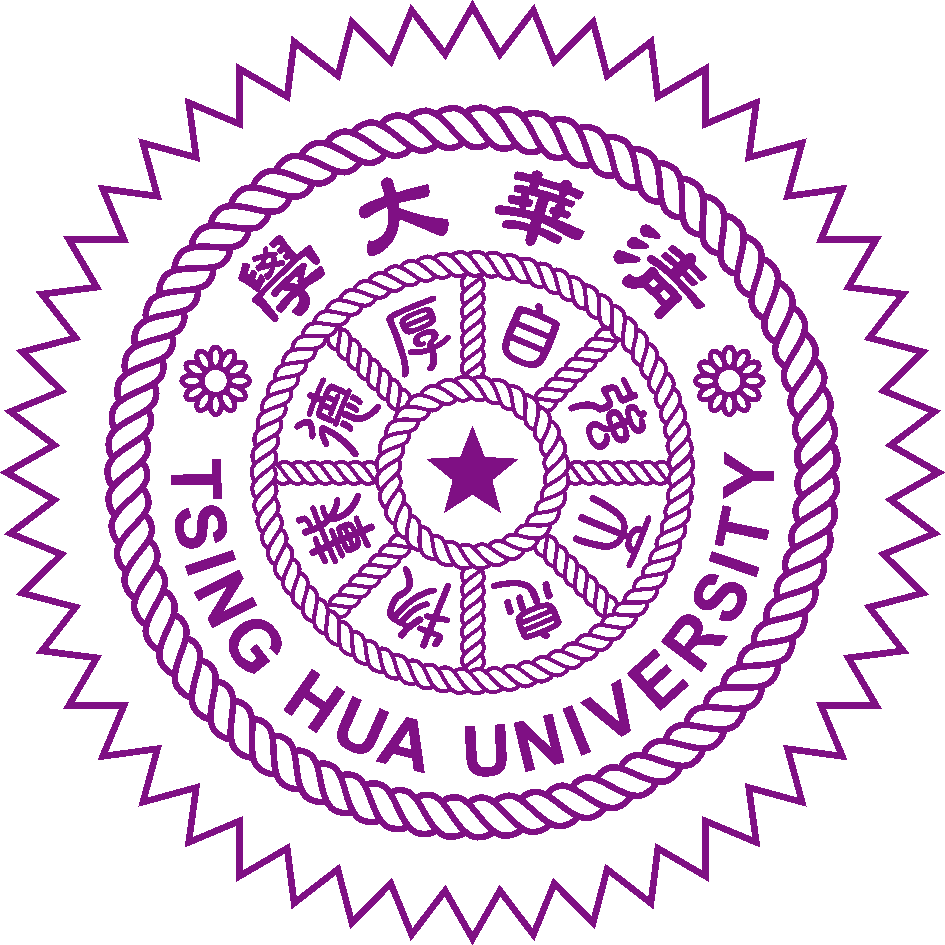 Introduction
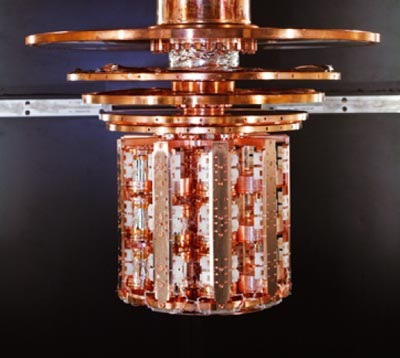 DAMA, CoGeNT,		  CDMS-Si
 
CDEX,SuperCDMS, CDMSlite,				XENON 10 & 100,LUX (2013, 2015, 2016),PandaX-IIPICO-60 XENON1T (2017)
Positive signals for light WIMPs
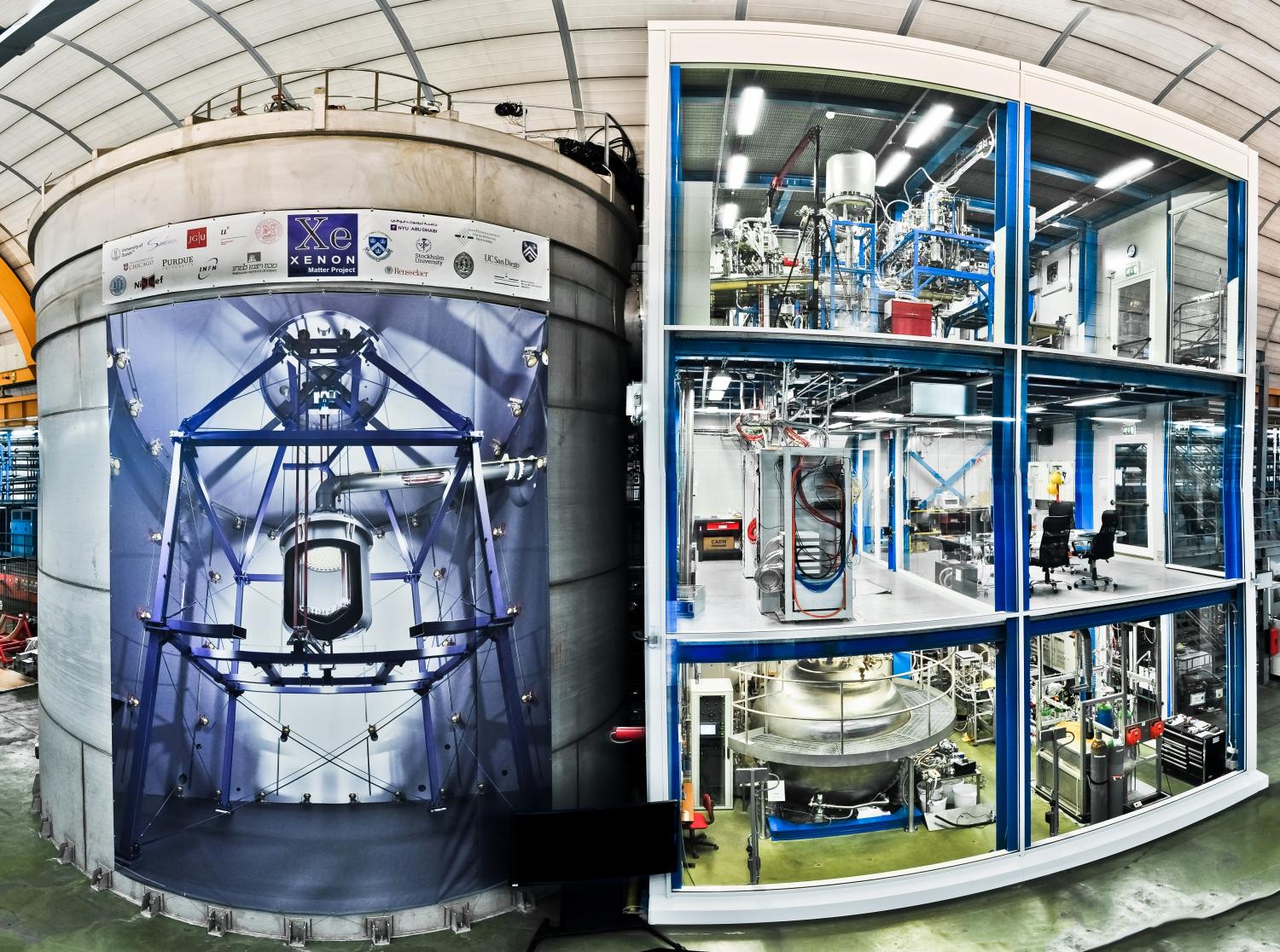 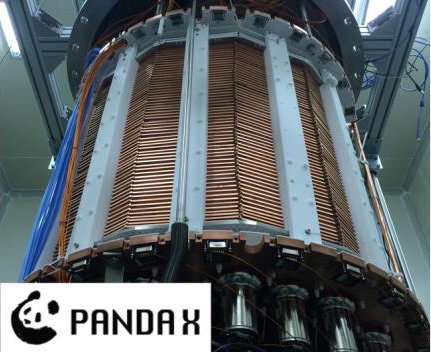 Null results
5
5th  International Workshop on Dark Matter, Dark Energy and Matter-Antimatter Asymmetry, 28/12/2018~1/1/2019
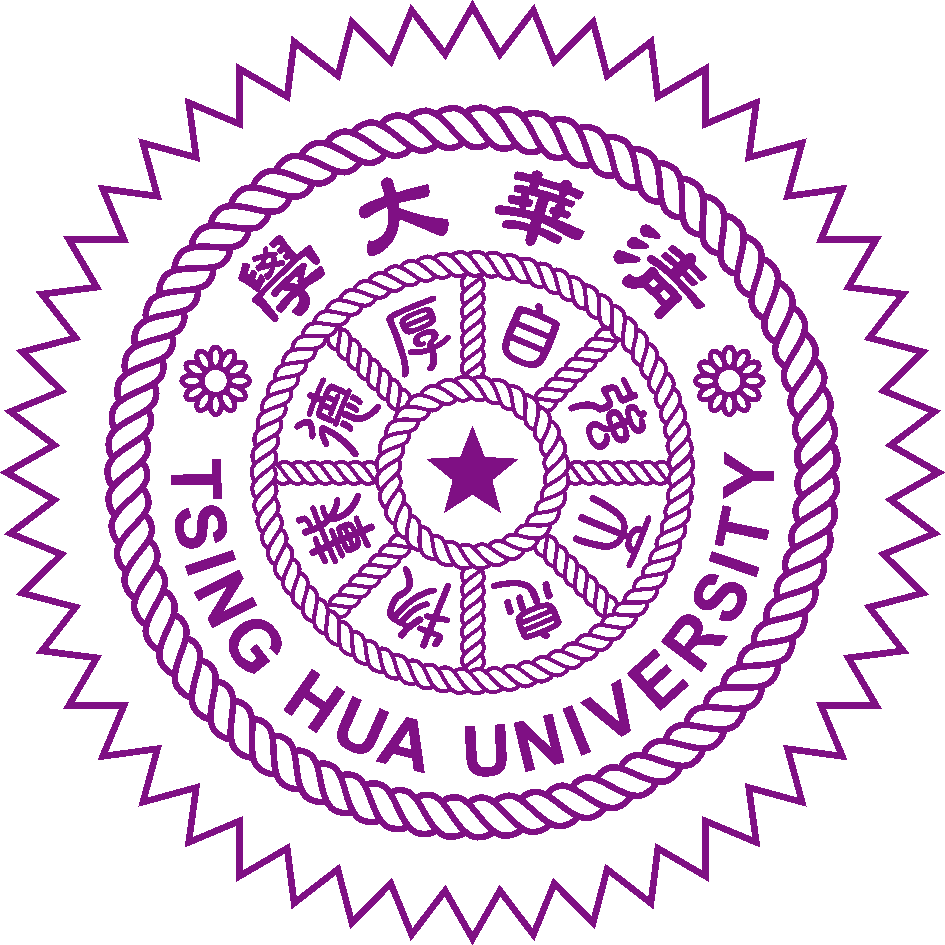 Introduction
Motivation of this work:
Significant conflict between the signal regions and the exclusion limits
Most of the signal regions had been excluded
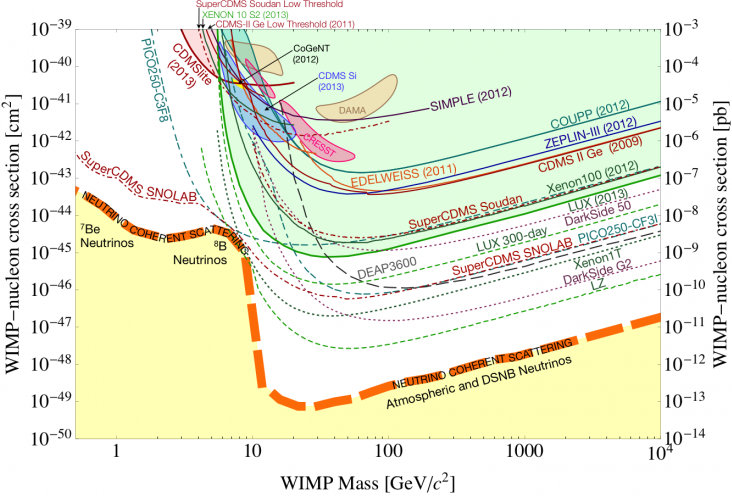 6
5th  International Workshop on Dark Matter, Dark Energy and Matter-Antimatter Asymmetry, 28/12/2018~1/1/2019
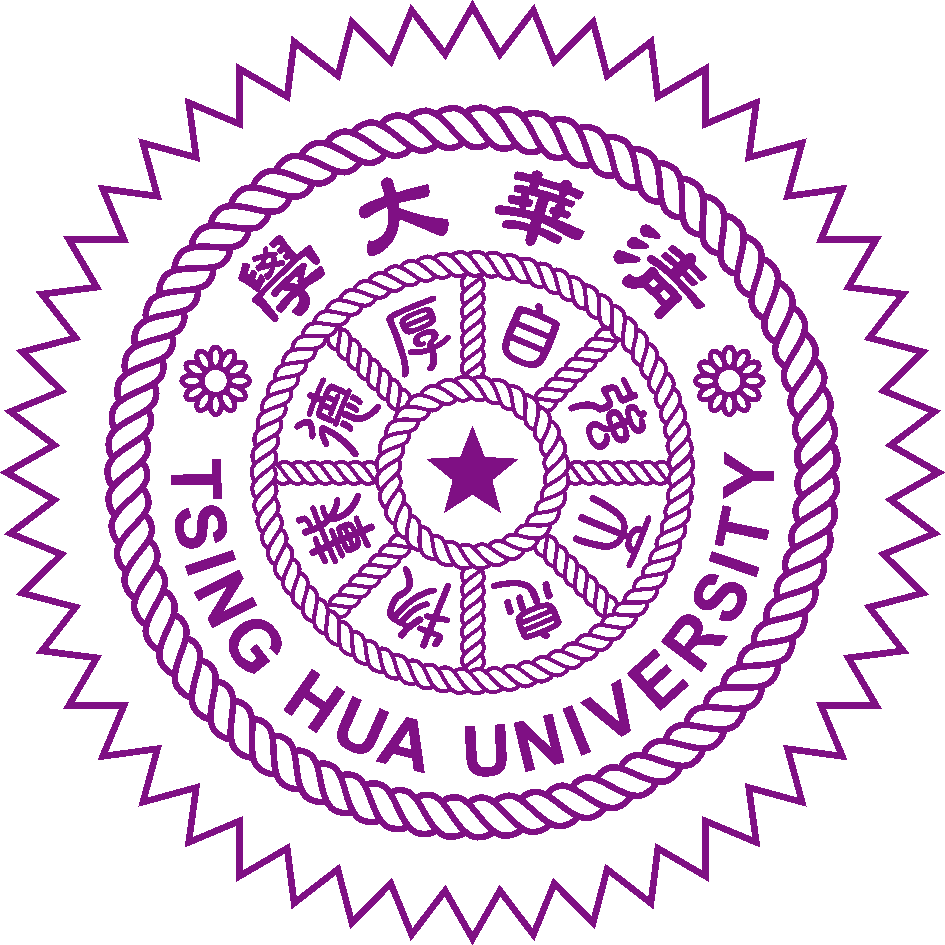 Introduction
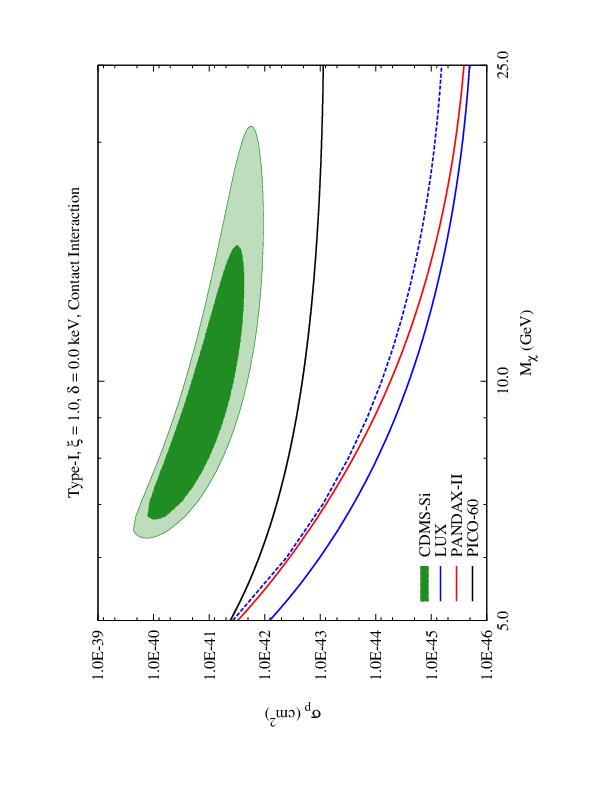 In the present study:
Focus on the CDMS-Si’s signal region, and LUX’s, PandaX-II’s, PICO-60’s and XENON1T’s exclusion limits
7
5th  International Workshop on Dark Matter, Dark Energy and Matter-Antimatter Asymmetry, 28/12/2018~1/1/2019
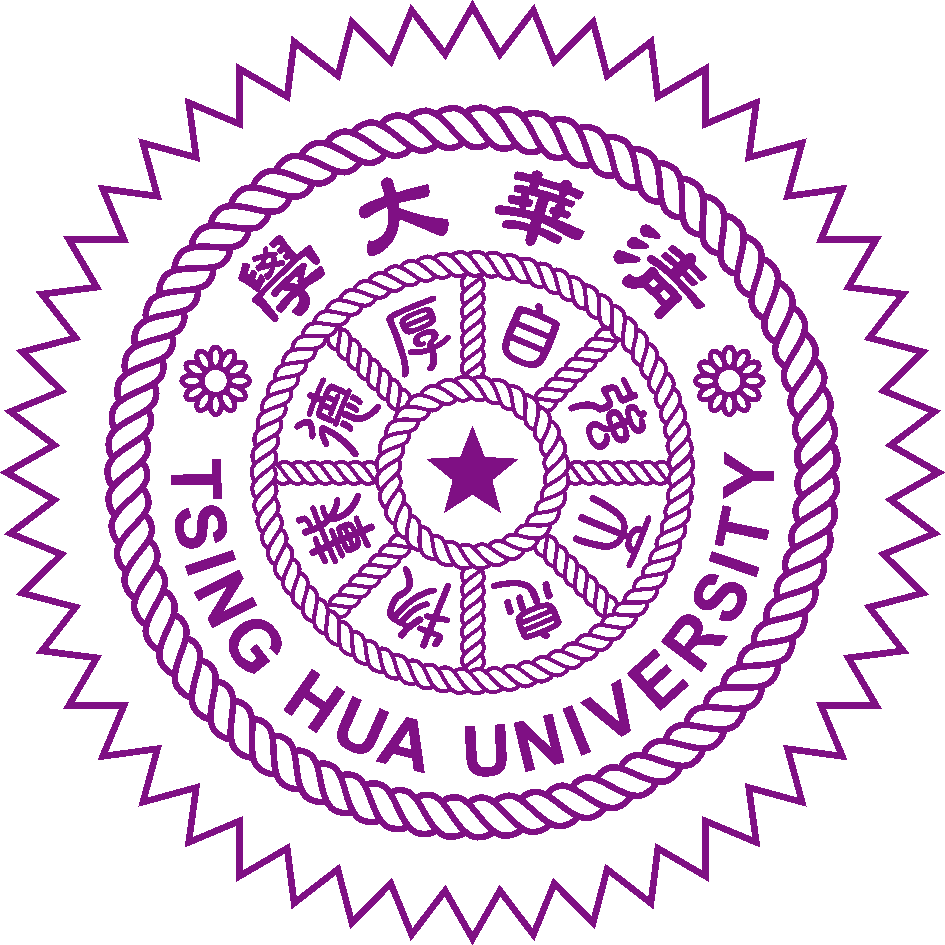 General Framework
Dark matter models:
Choice of target nuclei and the technique employed to detect DM is unique to each experiment
Comparison of results from different experiments requires the specification of an underlying model that determines the interaction between a WIMP and a nucleus
A change of the model could alter the expected event rate and the nuclear recoil energy spectrum of different experiments 
Modifying the nature of WIMP-nucleus interaction could also modified the nuclear recoil energy spectrum and thus, changing the sensitivity of those experiments
8
5th  International Workshop on Dark Matter, Dark Energy and Matter-Antimatter Asymmetry, 28/12/2018~1/1/2019
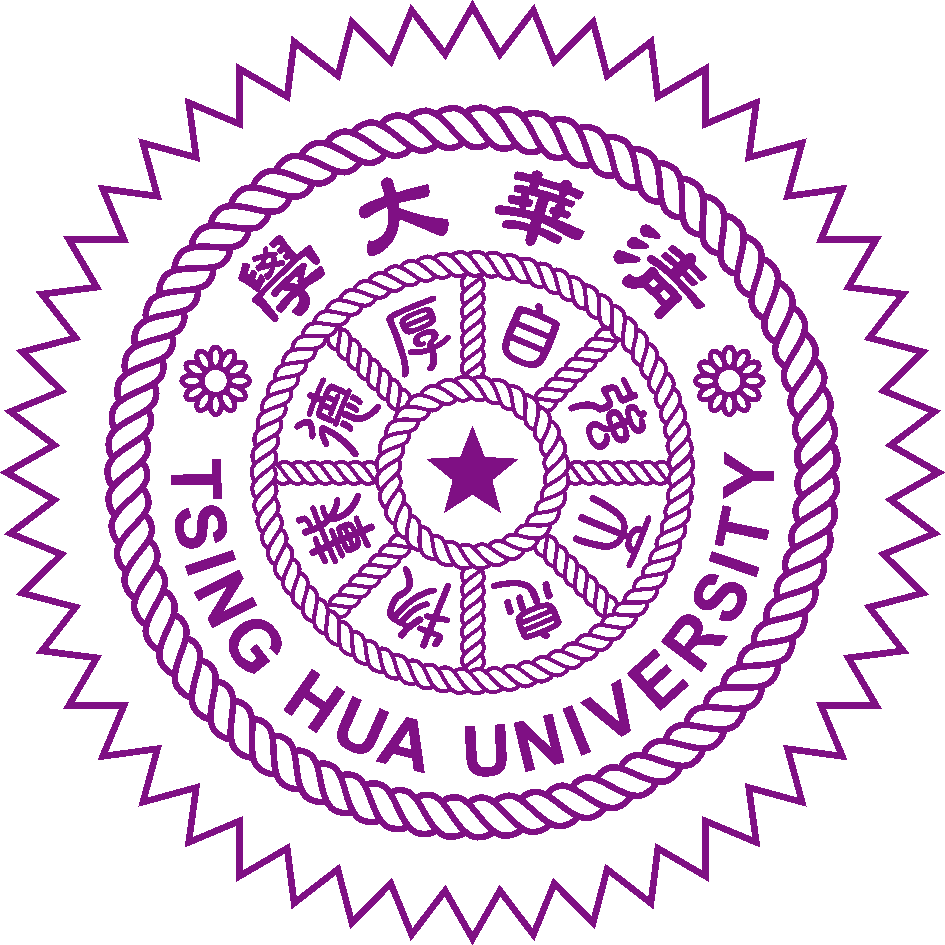 General Framework
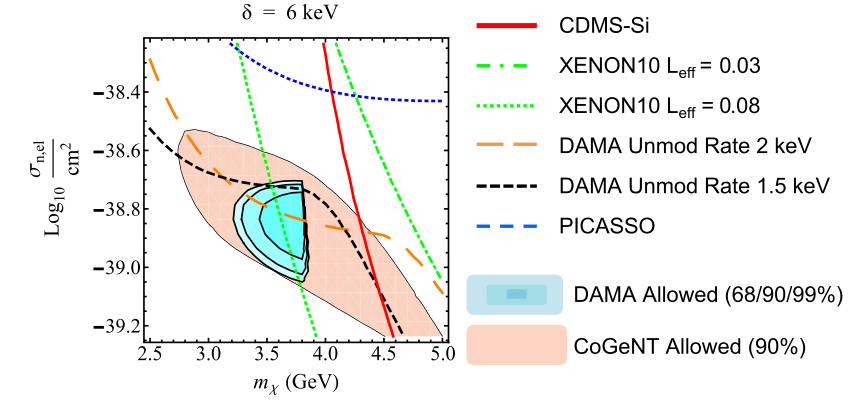 W. G. Peter et al., Physics Review D 82, 063512 (2010)
J. L. Feng et al., Physics Letters B, 703(2011) 124-127
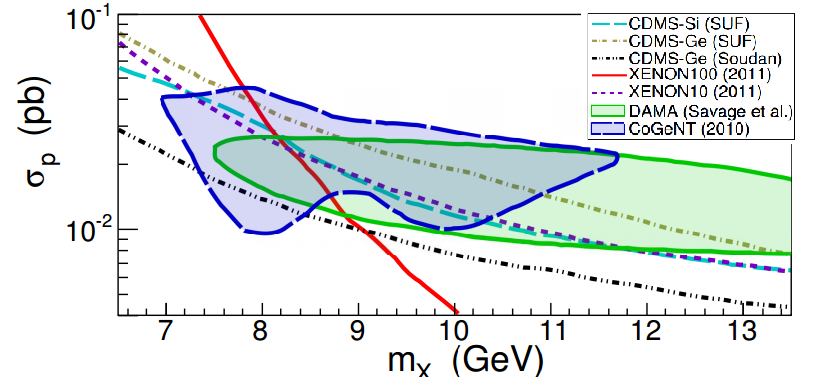 T. Li et al., JCAP, 1503(2015) 032
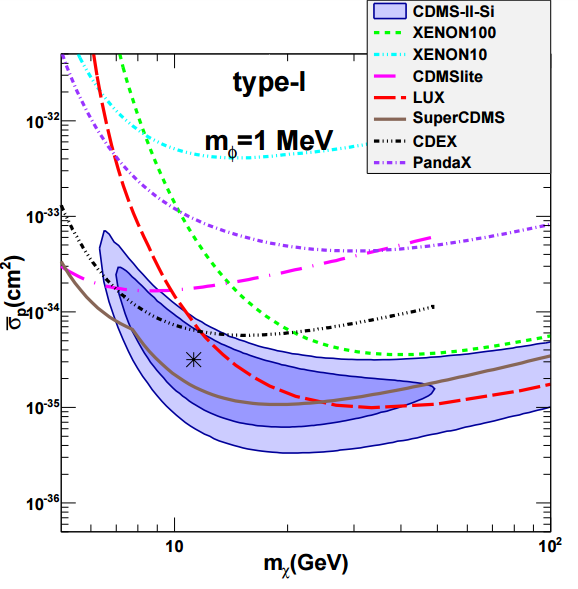 None of these models with single mechanism could survive the exclusion of LUX 2013 dataset & SuperCDMS 2014 dataset
9
5th  International Workshop on Dark Matter, Dark Energy and Matter-Antimatter Asymmetry, 28/12/2018~1/1/2019
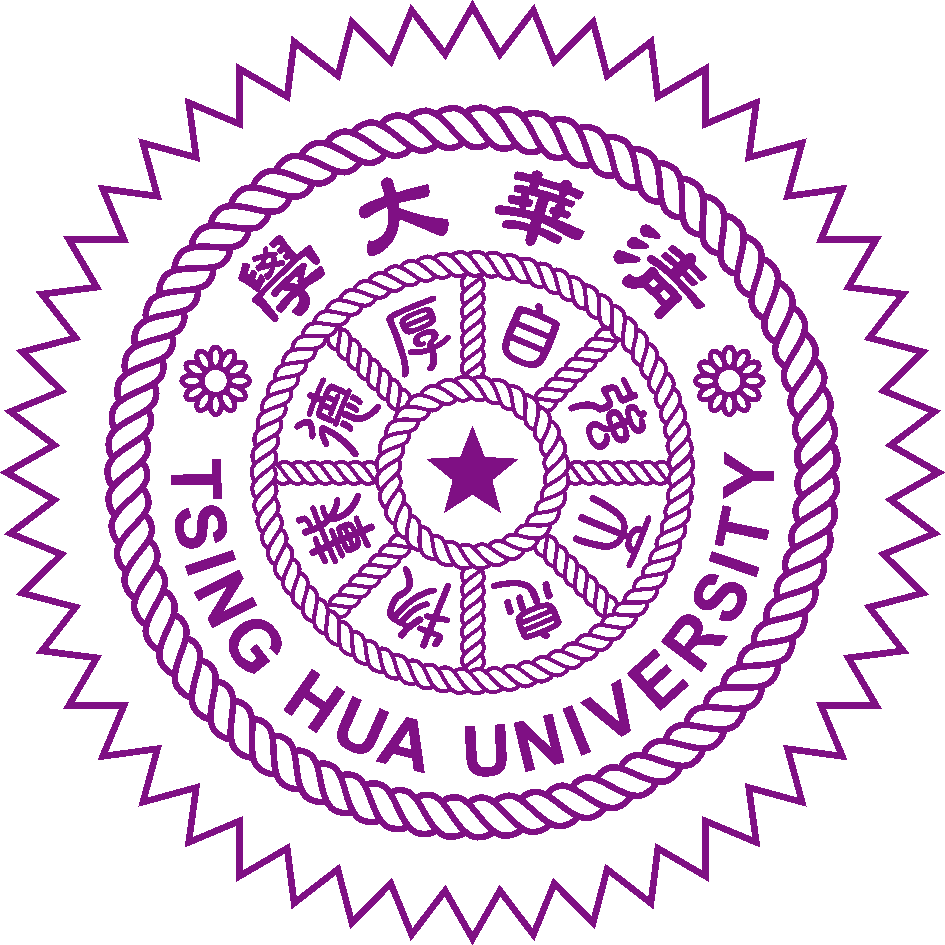 General Framework
After LUX 2013 & SuperCDMS 2014, new models with different combinations of mechanisms: 
Exothermic DM with Isospin Violation
Nan Chen et al., Phys. Lett. B 743, 205 (2015)
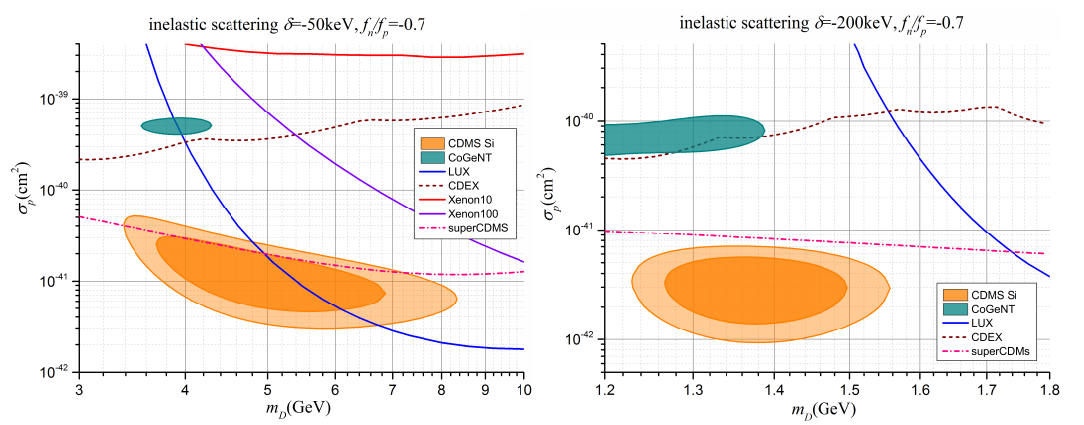 10
5th  International Workshop on Dark Matter, Dark Energy and Matter-Antimatter Asymmetry, 28/12/2018~1/1/2019
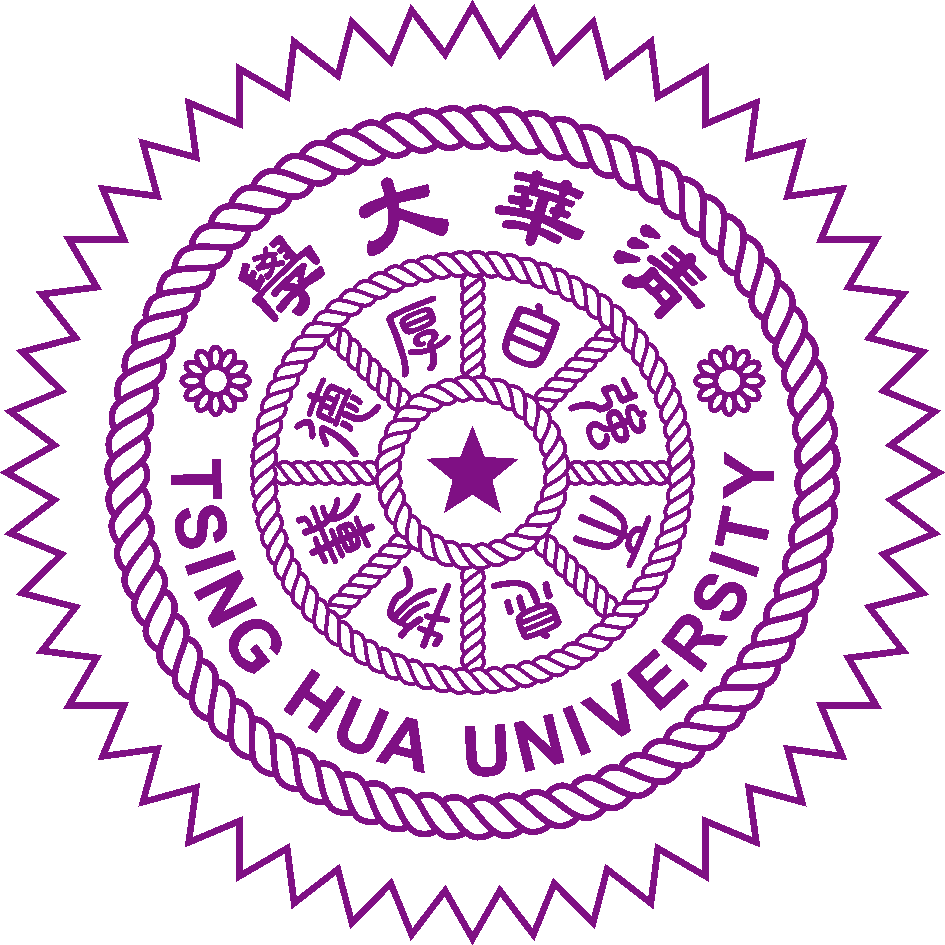 General Framework
Elastic DM with Light Mediator and Isospin Violation
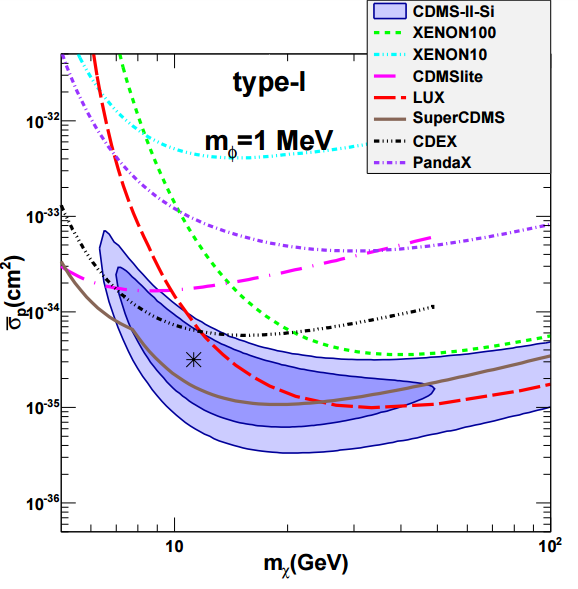 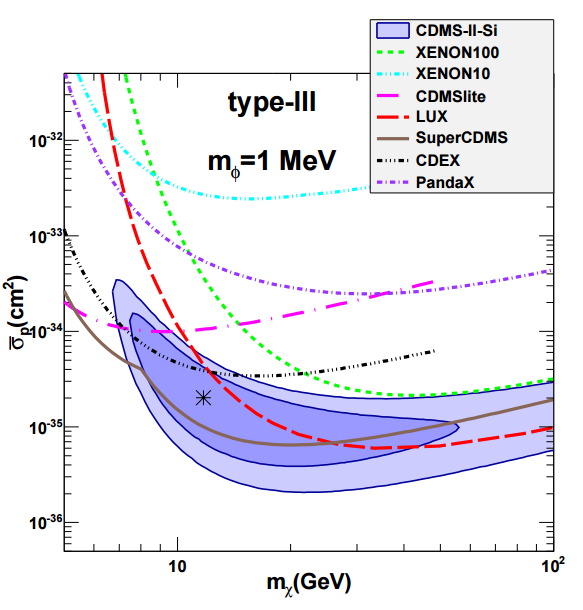 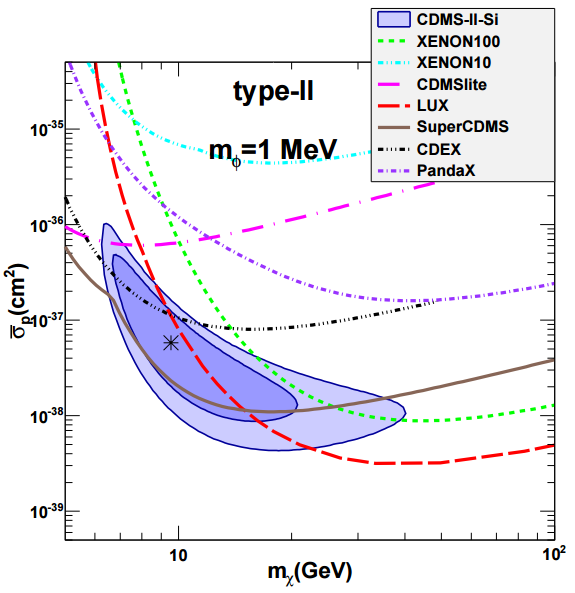 L. Tai, M. Sen, and Y. F. Zhou , JCAP 1503 (2015)
11
5th  International Workshop on Dark Matter, Dark Energy and Matter-Antimatter Asymmetry, 28/12/2018~1/1/2019
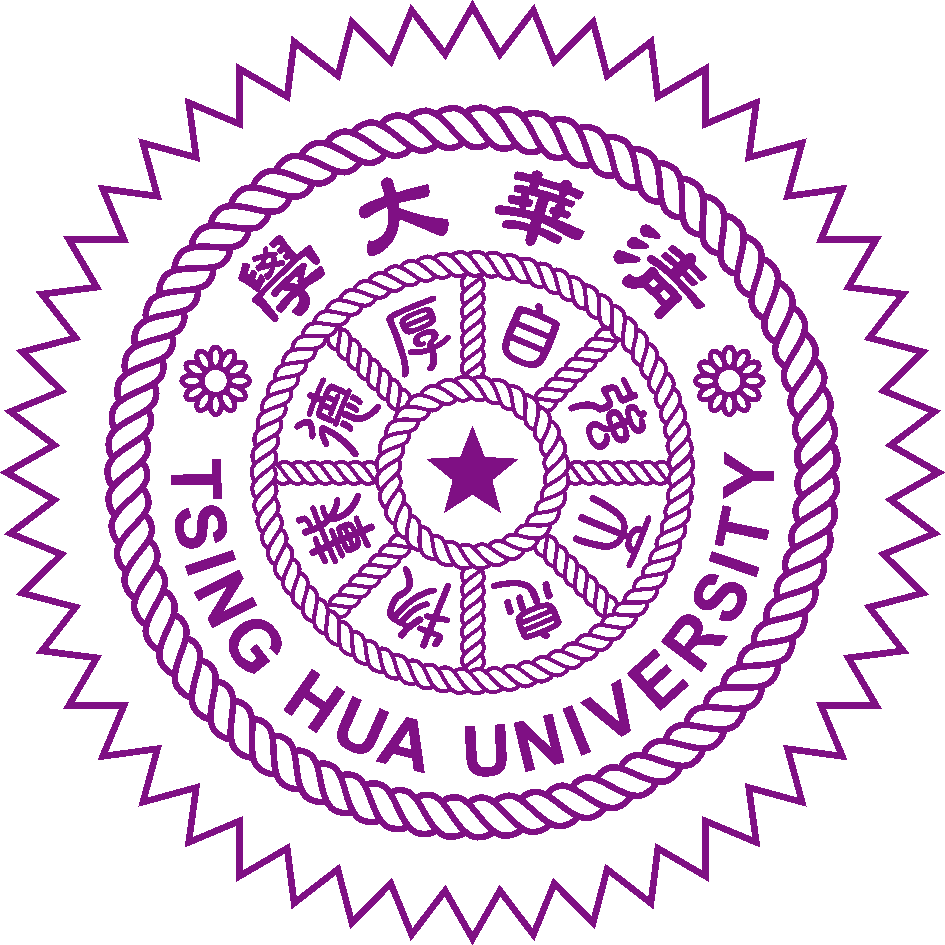 General Framework
New models proposed in the present study:
Isospin-conserving Exothermic DM with Light Mediator (Combination of two mechanisms that have never been considered before)
Isospin-violating Exothermic DM with light mediator (Combination of three mechanisms)
12
5th  International Workshop on Dark Matter, Dark Energy and Matter-Antimatter Asymmetry, 28/12/2018~1/1/2019
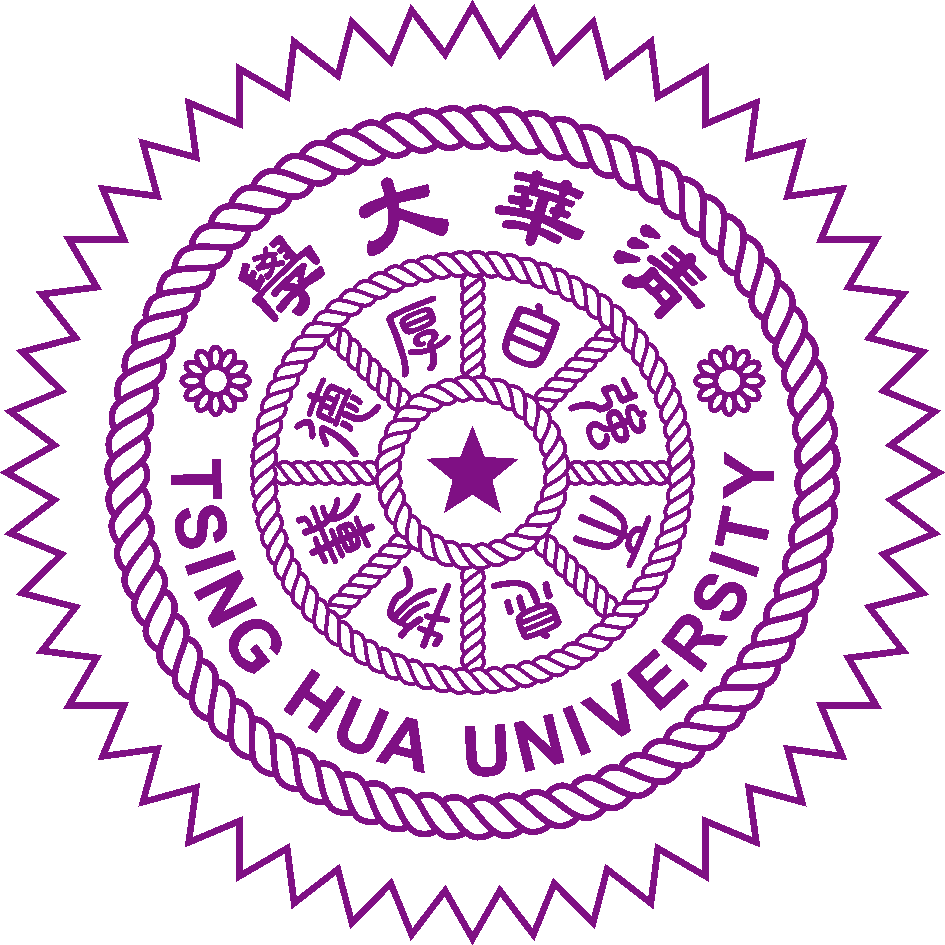 General Framework
Cross section defined at a reference velocity
Reduced mass of the WIMP-nucleon system
13
5th  International Workshop on Dark Matter, Dark Energy and Matter-Antimatter Asymmetry, 28/12/2018~1/1/2019
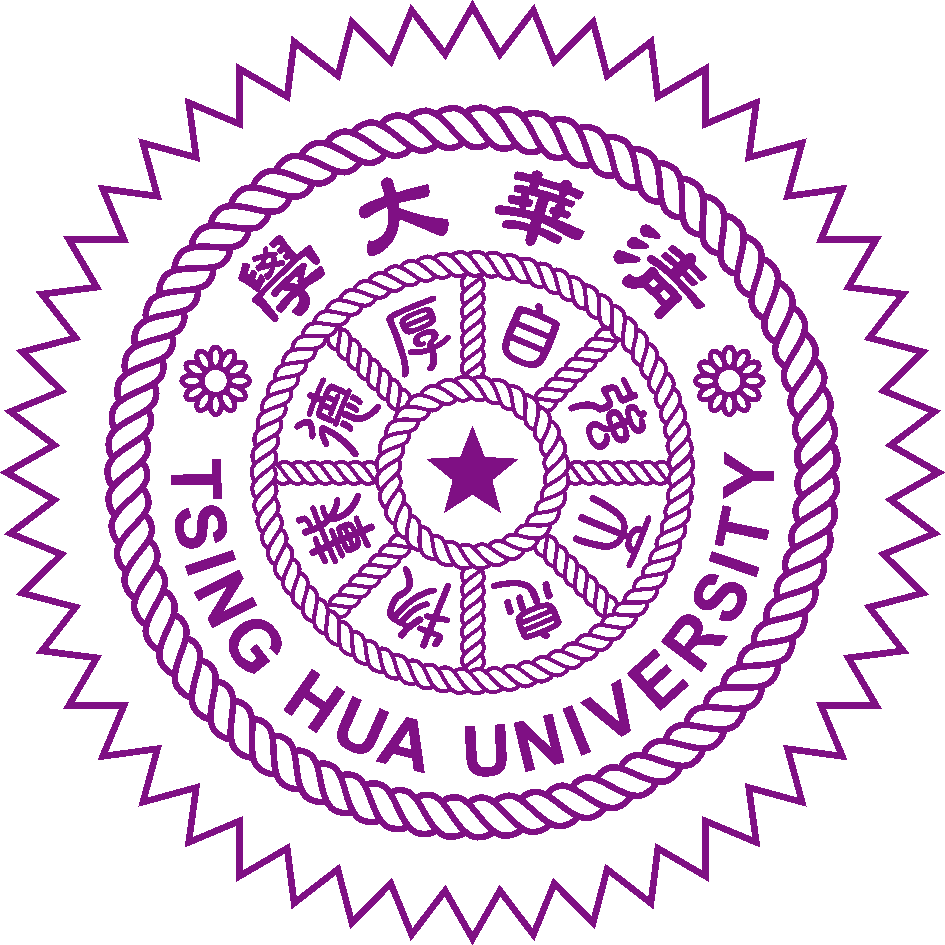 General Framework
14
5th  International Workshop on Dark Matter, Dark Energy and Matter-Antimatter Asymmetry, 28/12/2018~1/1/2019
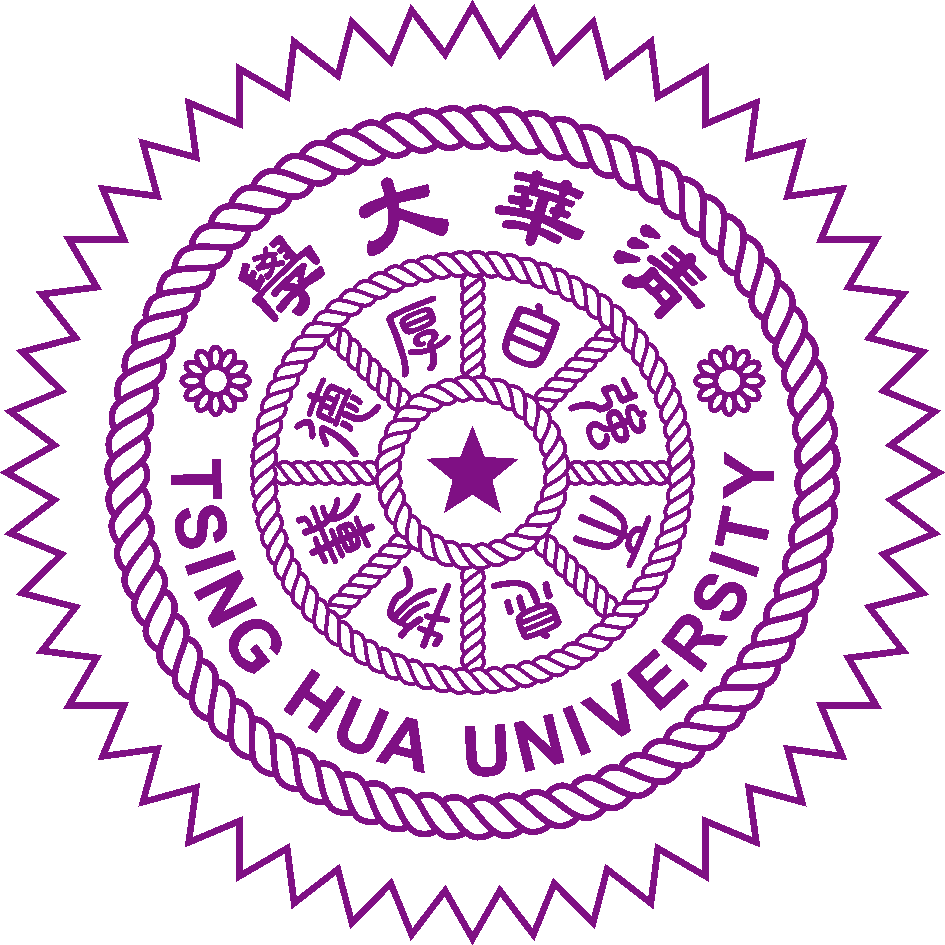 General Framework
15
5th  International Workshop on Dark Matter, Dark Energy and Matter-Antimatter Asymmetry, 28/12/2018~1/1/2019
General Framework
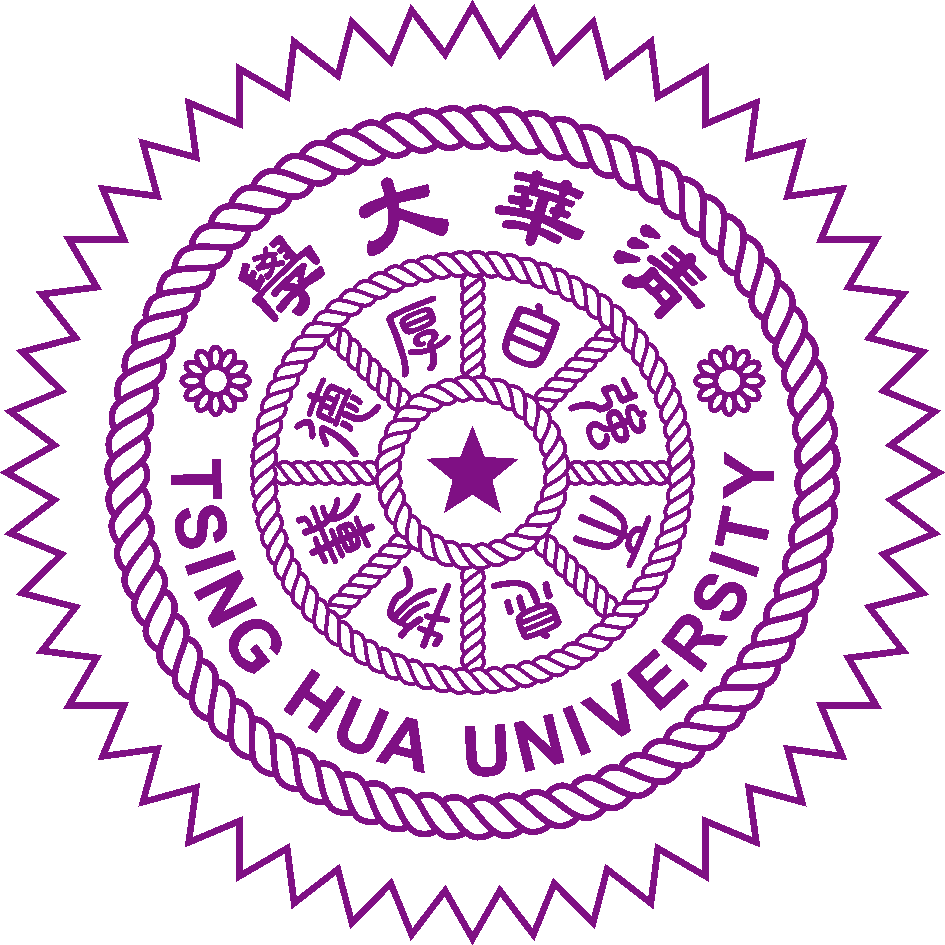 16
5th  International Workshop on Dark Matter, Dark Energy and Matter-Antimatter Asymmetry, 28/12/2018~1/1/2019
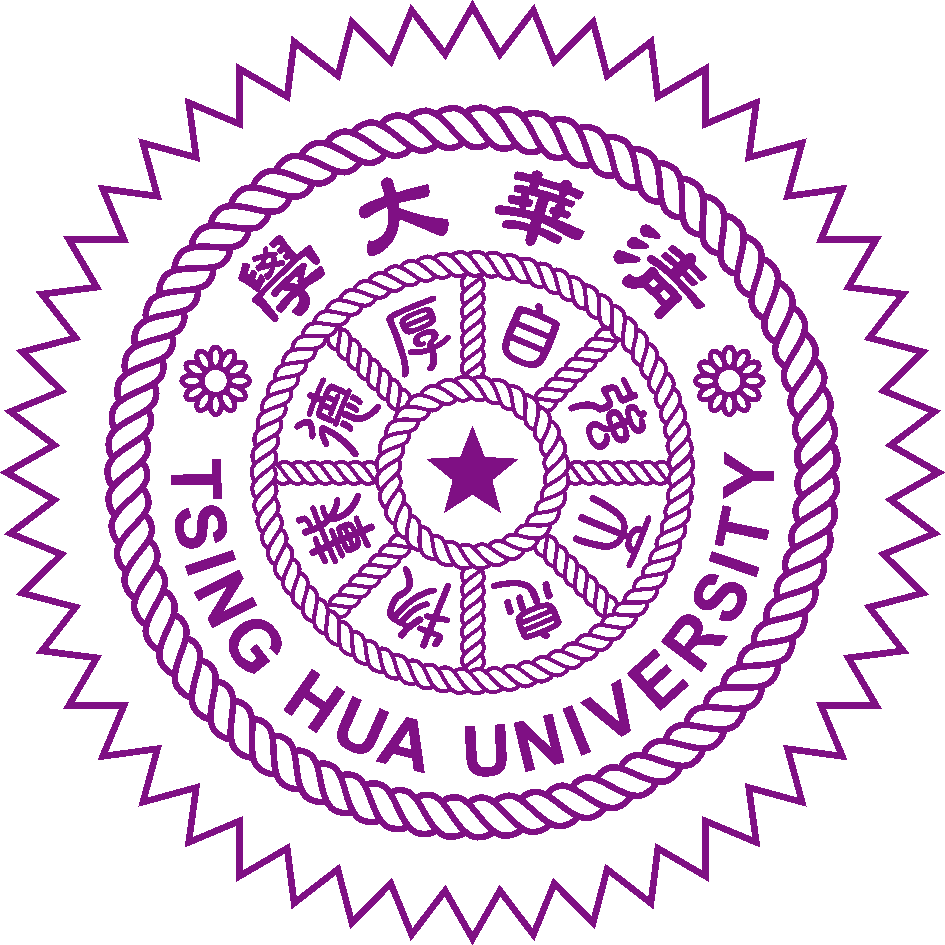 General Framework
Nuclear Form Factor
(Helm form)
Atomic mass number
Atomic number
Local DM energy density
Galactic DM velocity distribution (lab frame)
17
5th  International Workshop on Dark Matter, Dark Energy and Matter-Antimatter Asymmetry, 28/12/2018~1/1/2019
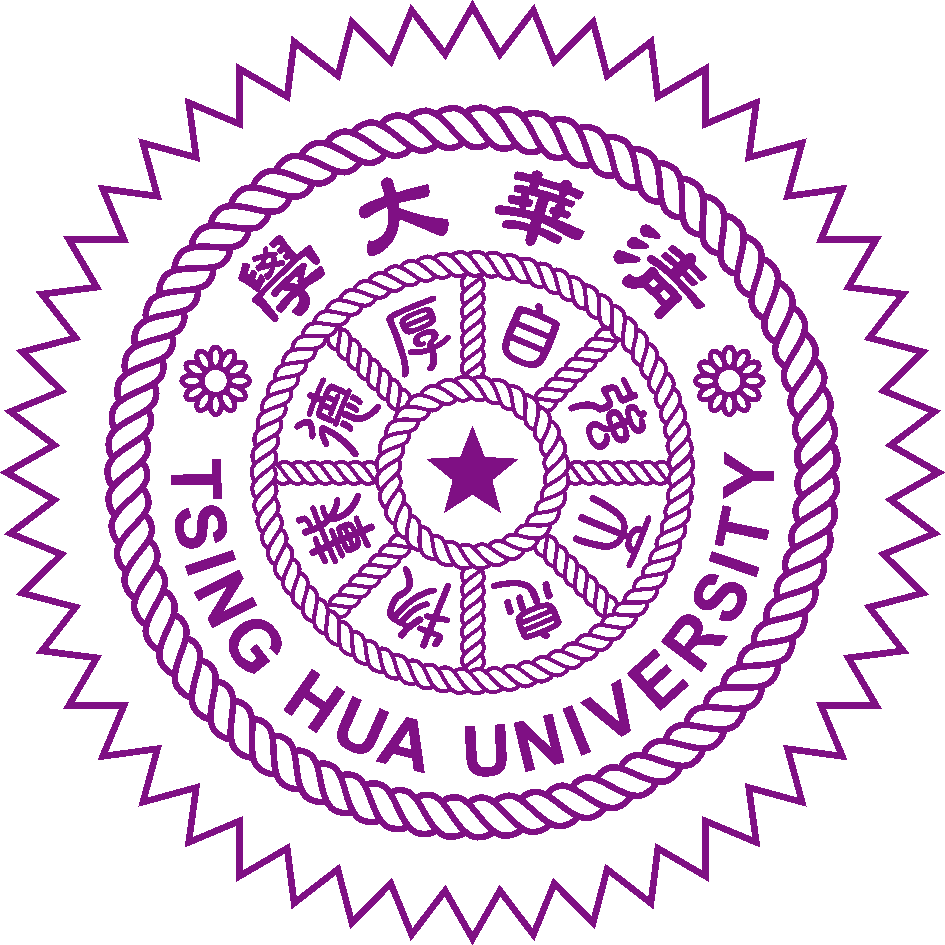 General Framework
Mass fraction of each target nuclide
Detector Efficiency
Response function
18
5th  International Workshop on Dark Matter, Dark Energy and Matter-Antimatter Asymmetry, 28/12/2018~1/1/2019
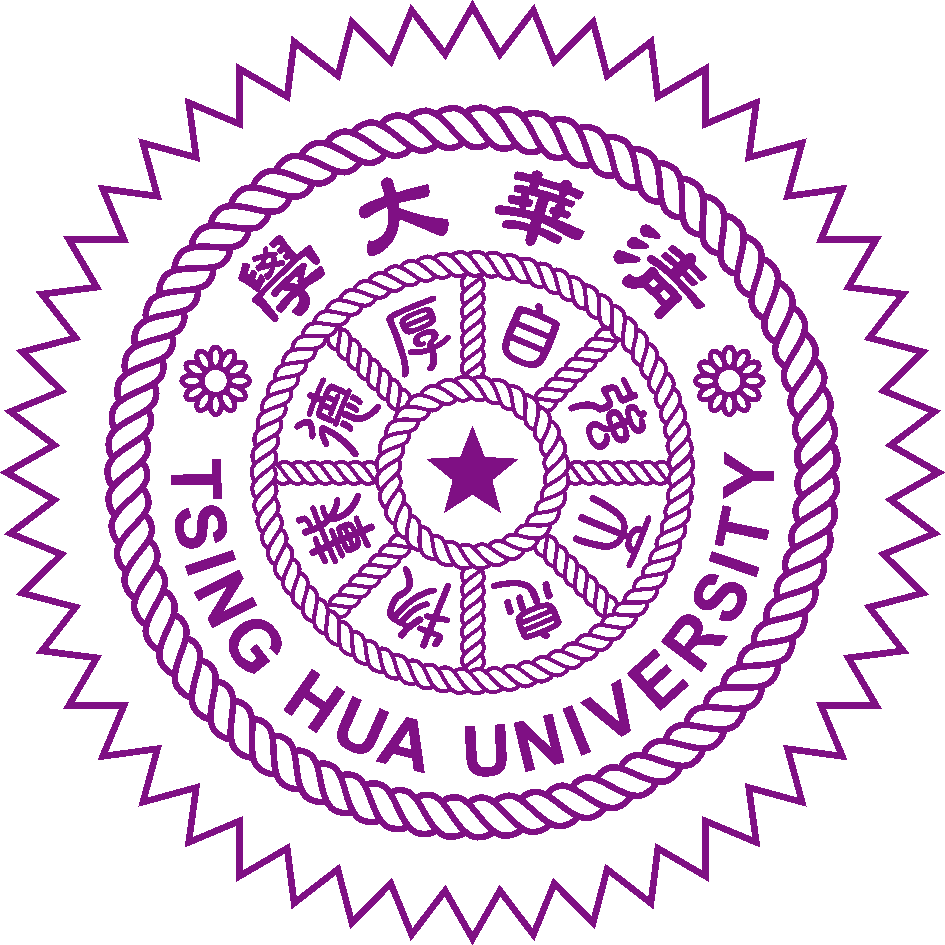 Fitting Results
Isospin-Conserving Elastic Contact Interactions
Exothermic Dark Matter with Isospin-Violating Couplings
Xe-phobic Dark Matter with a Light Mediator
Exothermic Dark Matter with a Light Mediator
Exothermic Dark Matter with a Light Mediator and Isospin-Violation
19
5th  International Workshop on Dark Matter, Dark Energy and Matter-Antimatter Asymmetry, 28/12/2018~1/1/2019
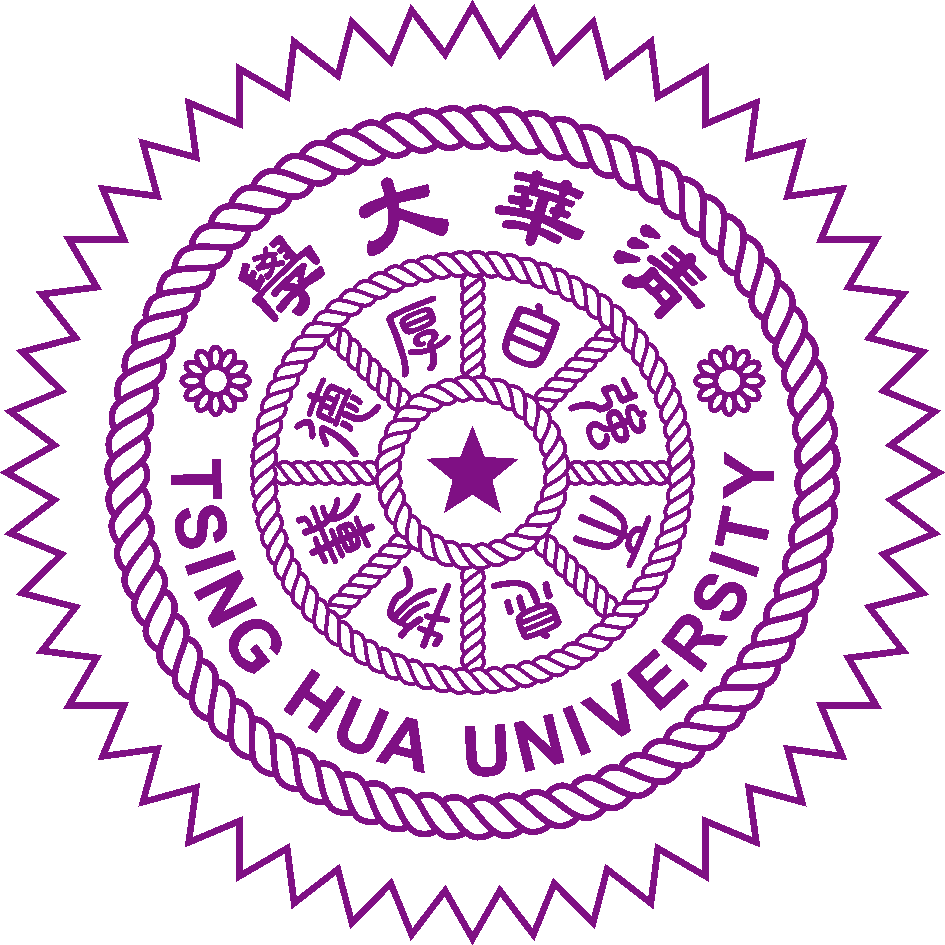 Fitting Results
Isospin-Conserving Elastic Contact Interactions
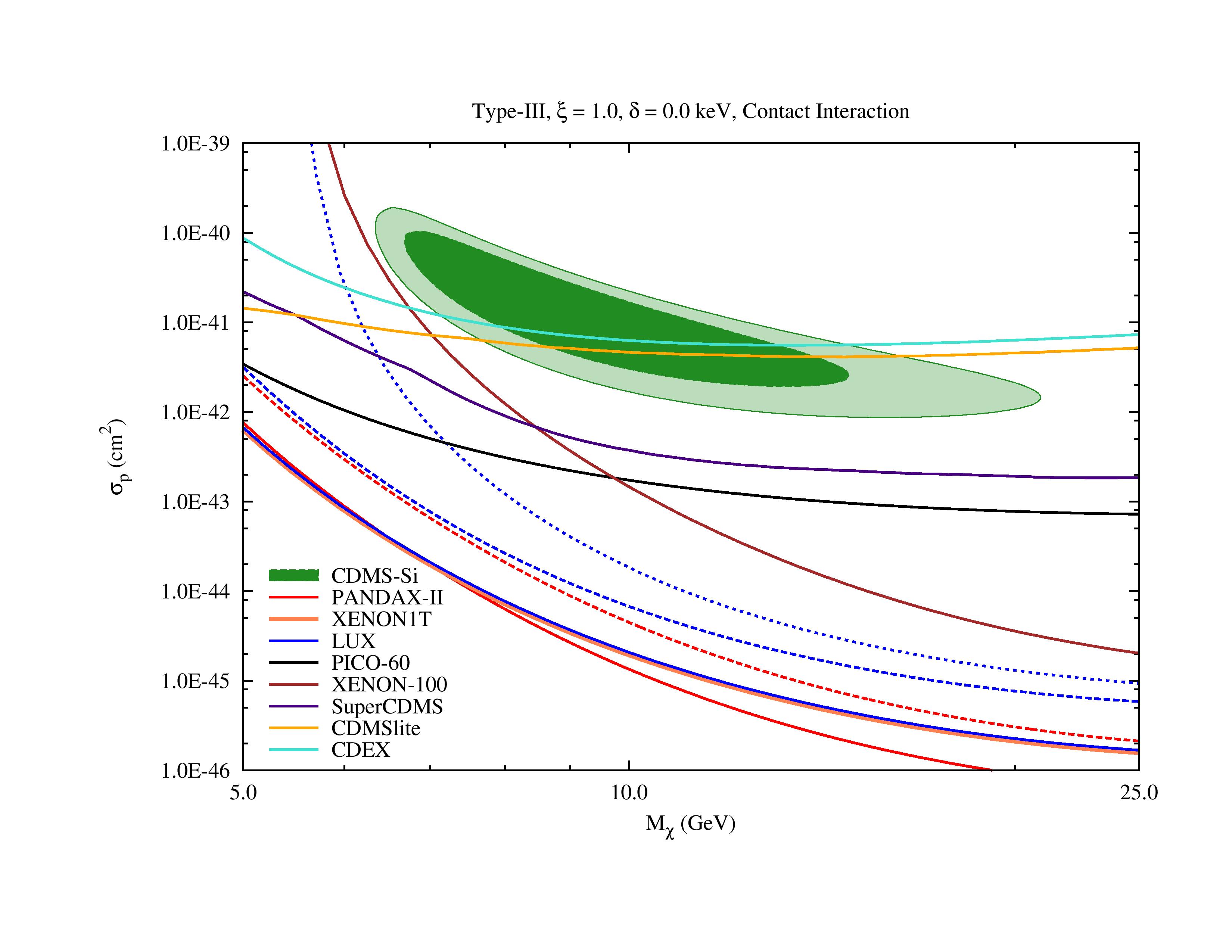 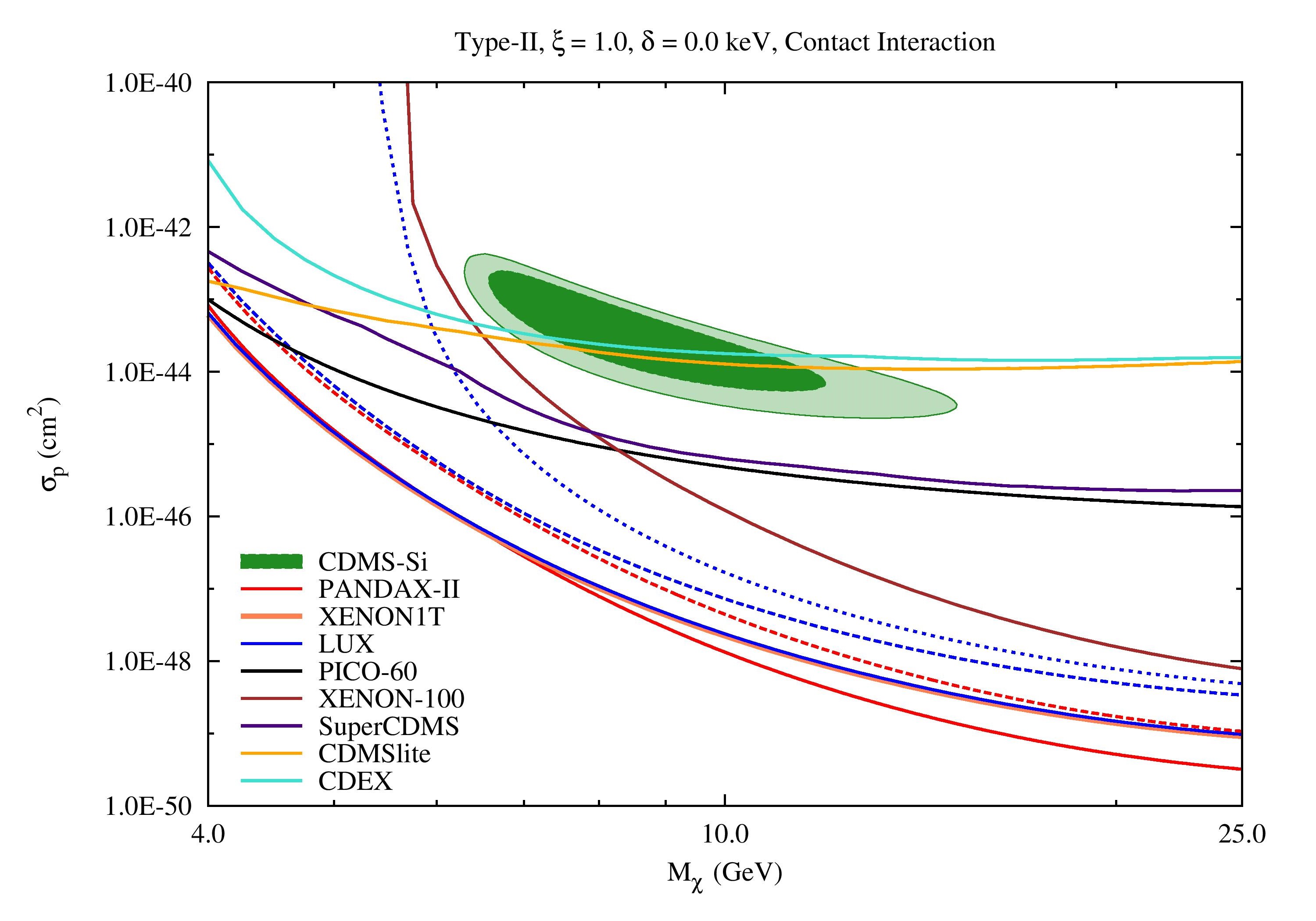 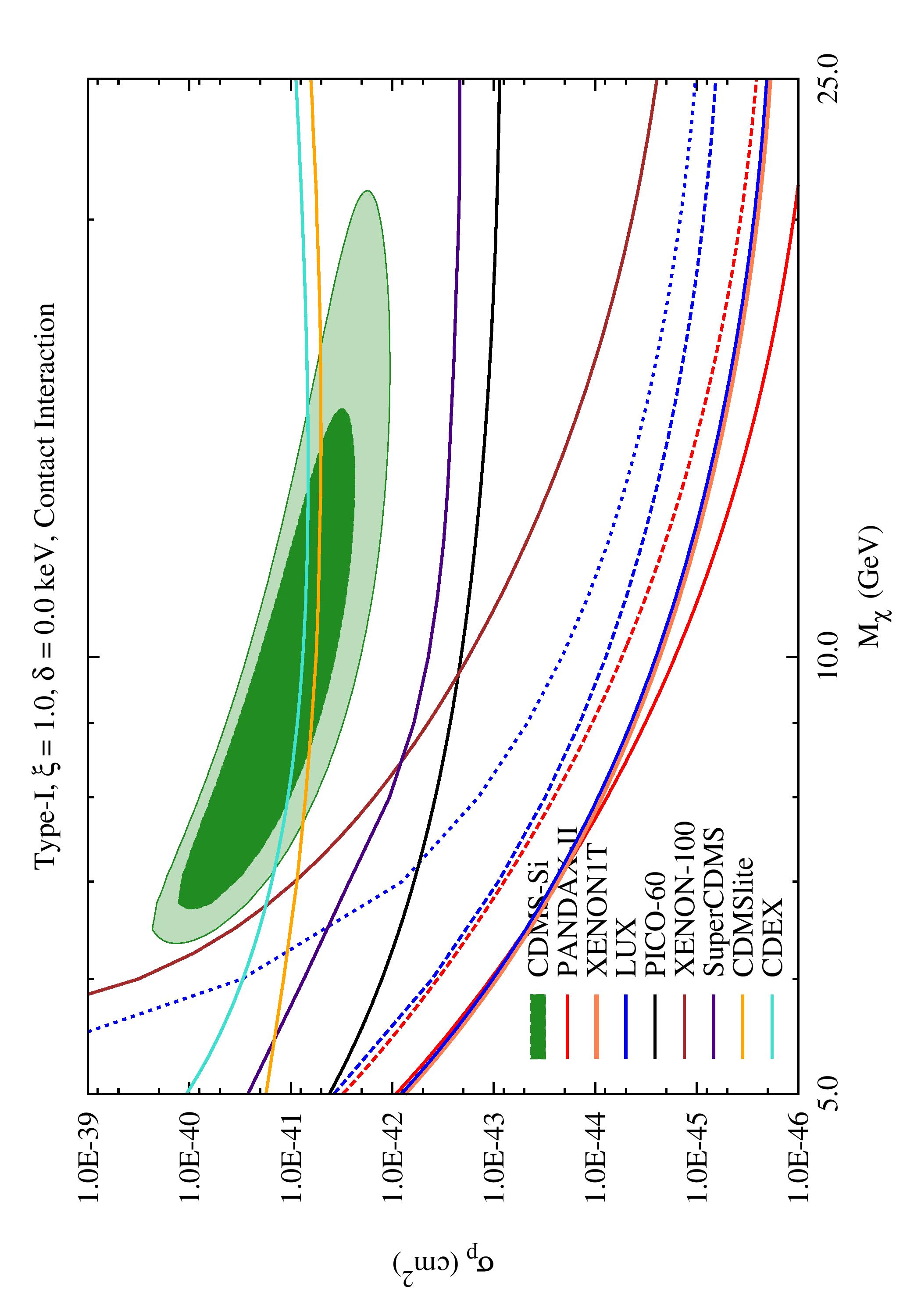 20
5th  International Workshop on Dark Matter, Dark Energy and Matter-Antimatter Asymmetry, 28/12/2018~1/1/2019
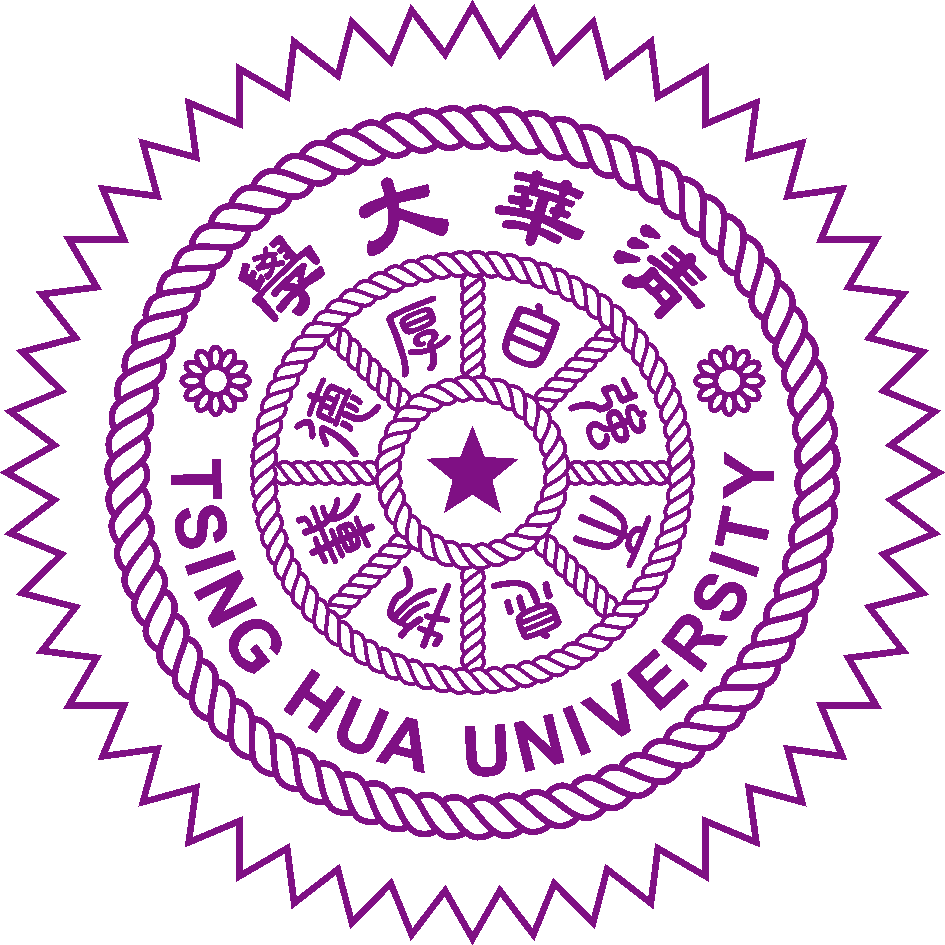 Fitting Results
Exothermic Dark Matter with Isospin-Violating Couplings(Xe-phobic Exothermic Dark Matter, mass splitting= -50 keV)
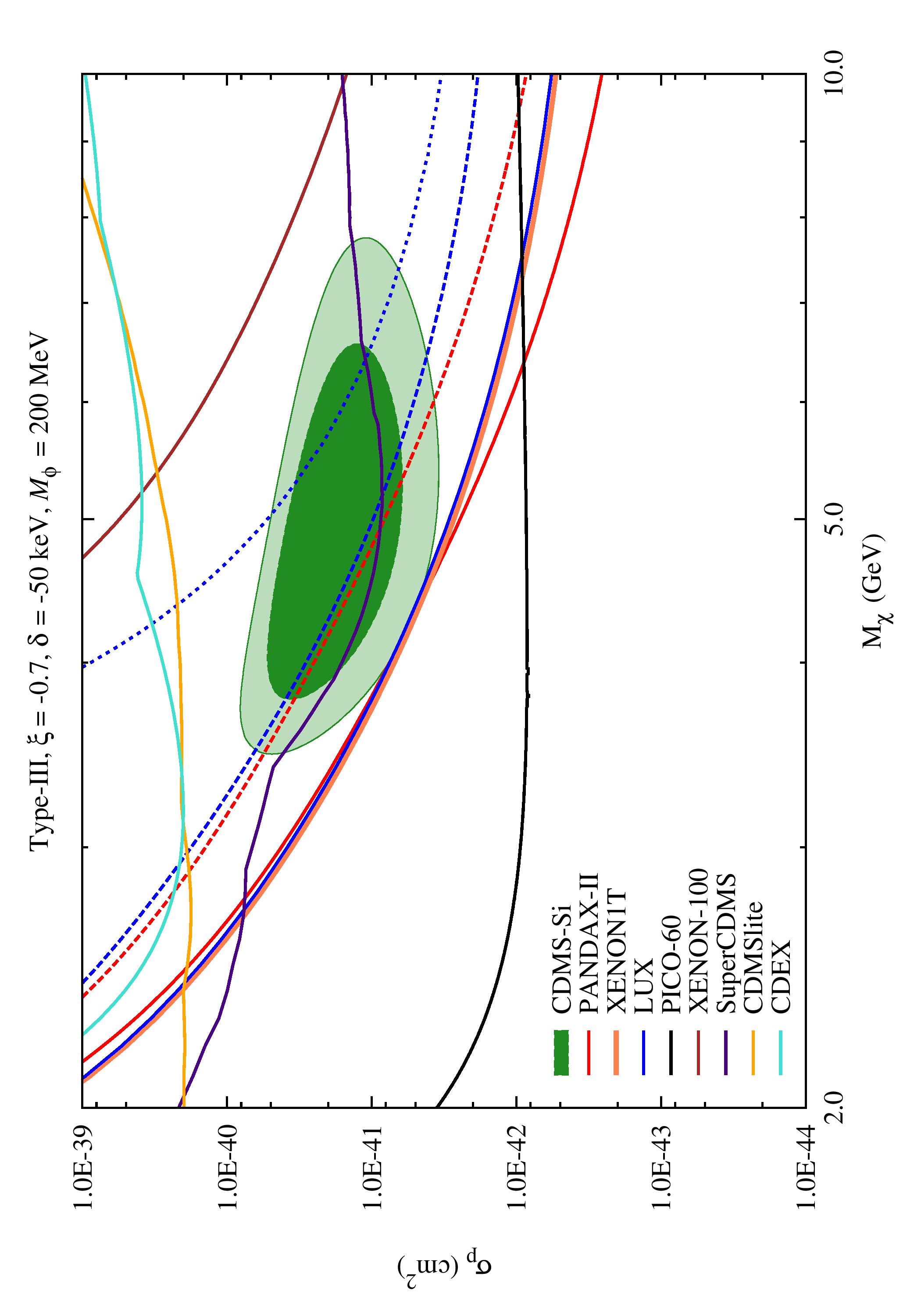 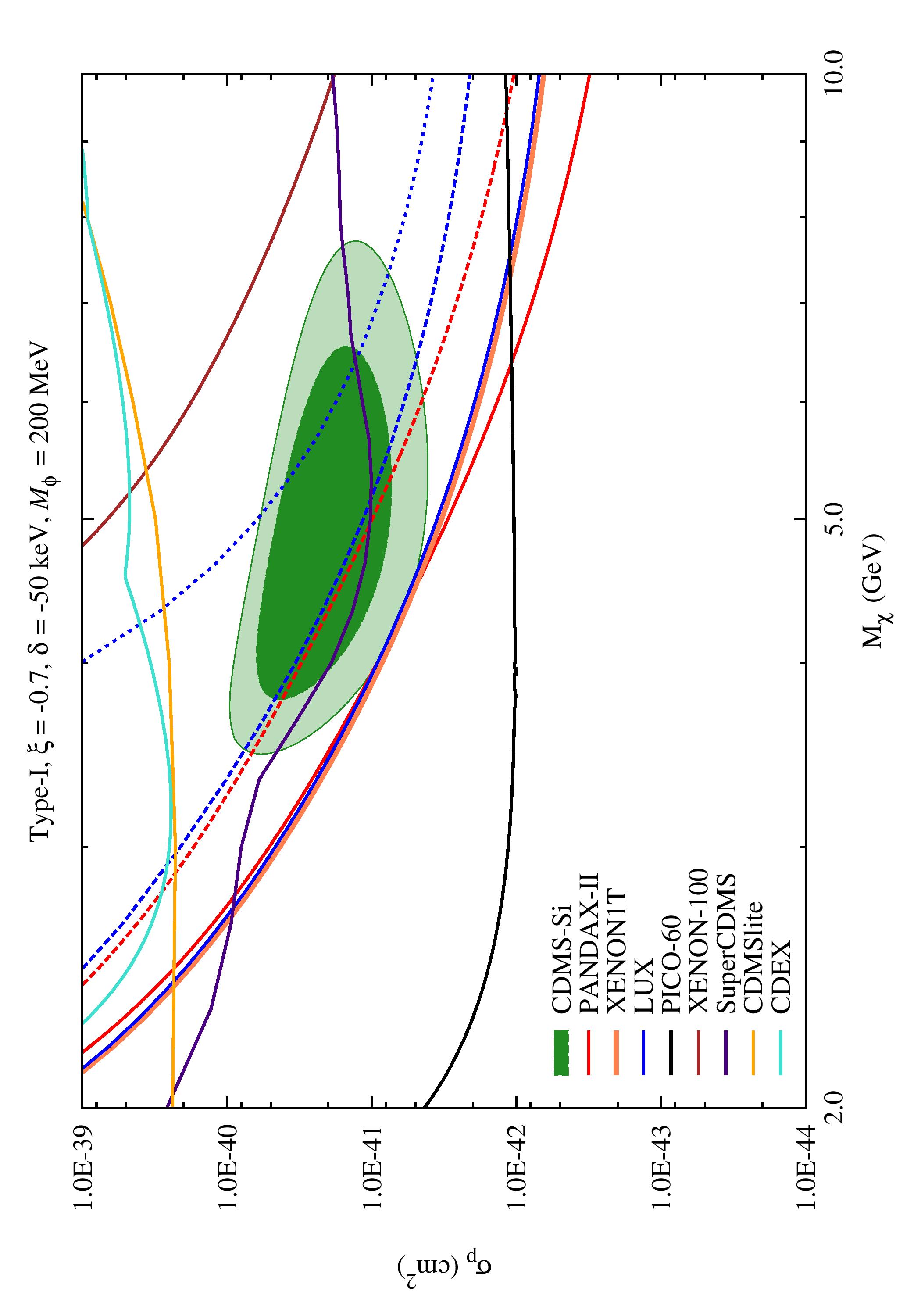 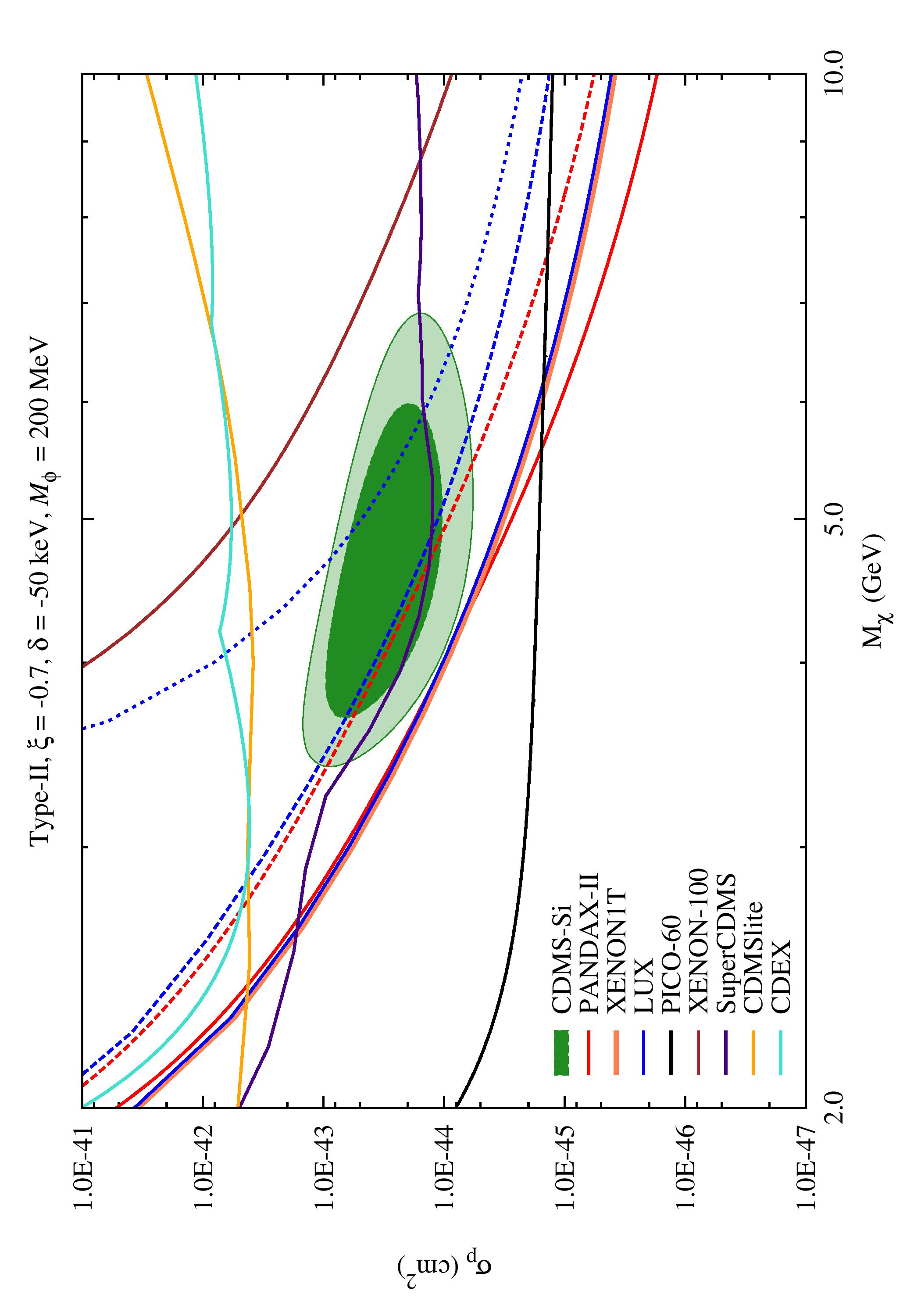 21
5th  International Workshop on Dark Matter, Dark Energy and Matter-Antimatter Asymmetry, 28/12/2018~1/1/2019
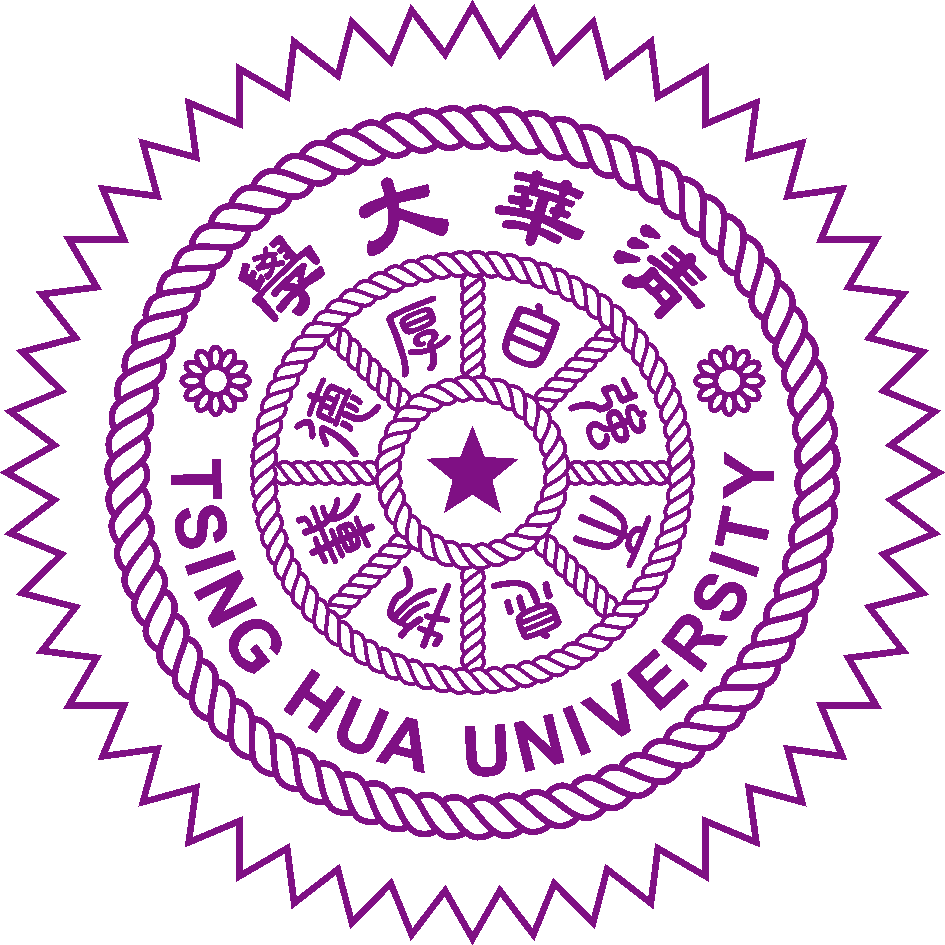 Fitting Results
Exothermic Dark Matter with Isospin-Violating Couplings(Xe-phobic Exothermic Dark Matter, mass splitting= - 200 keV)
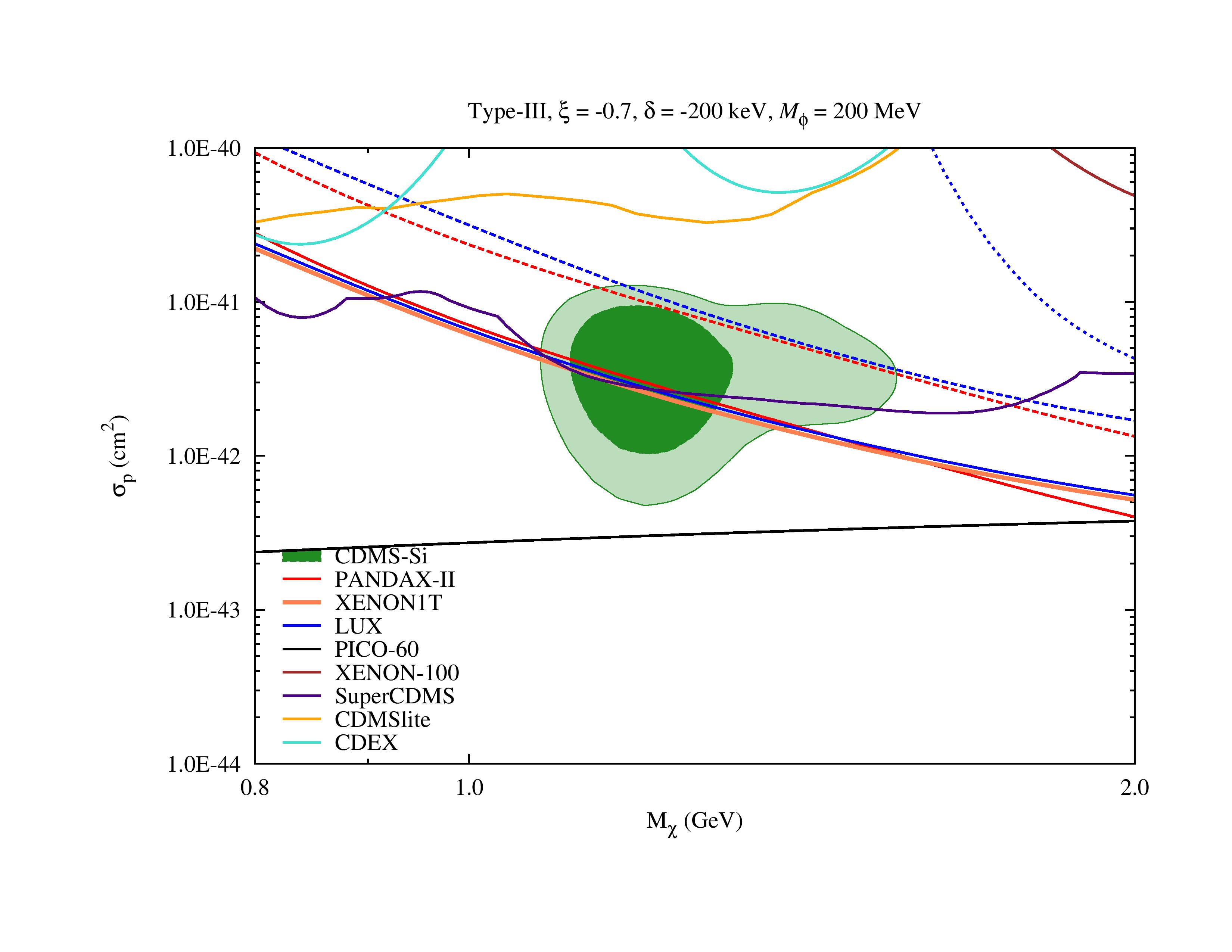 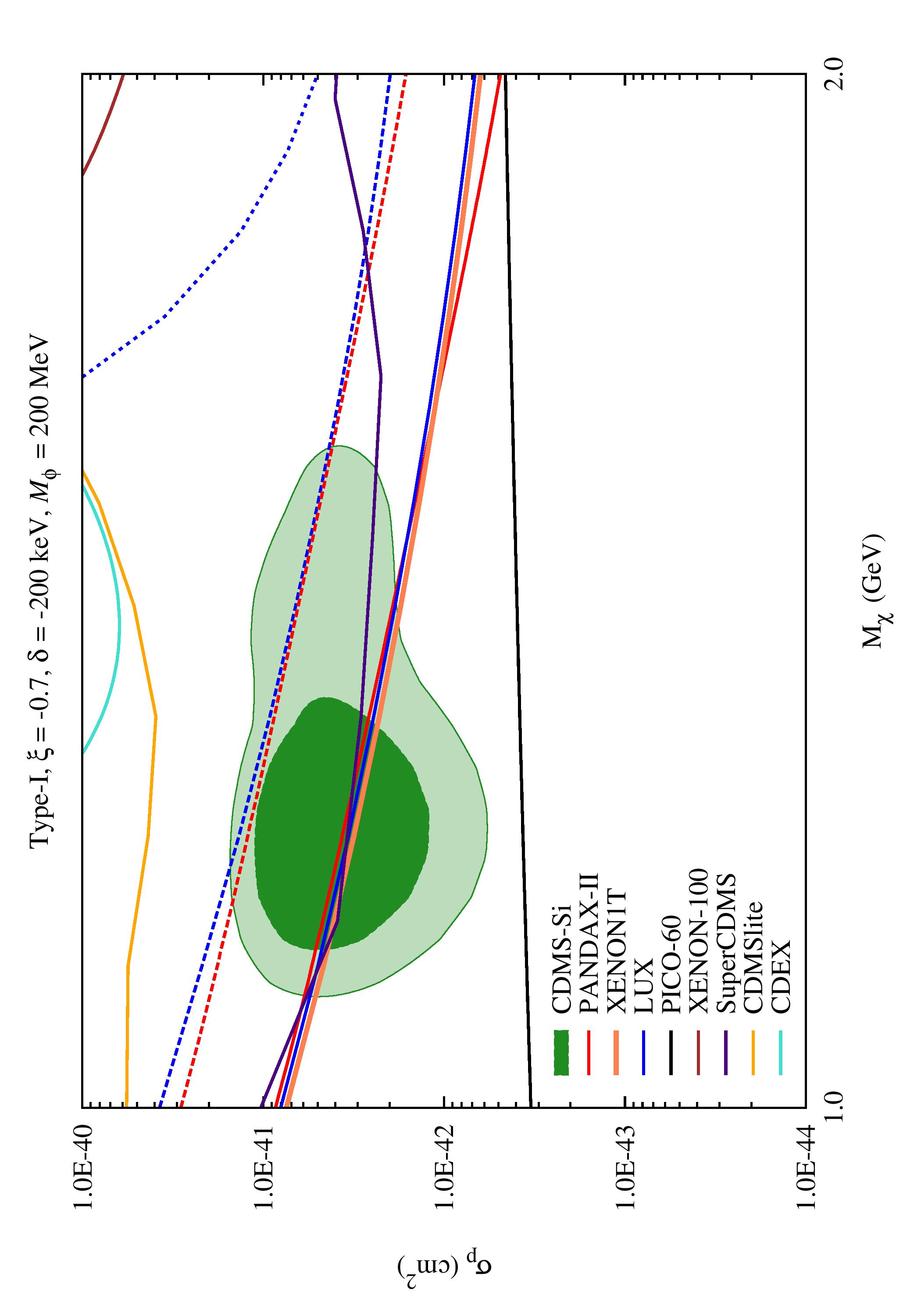 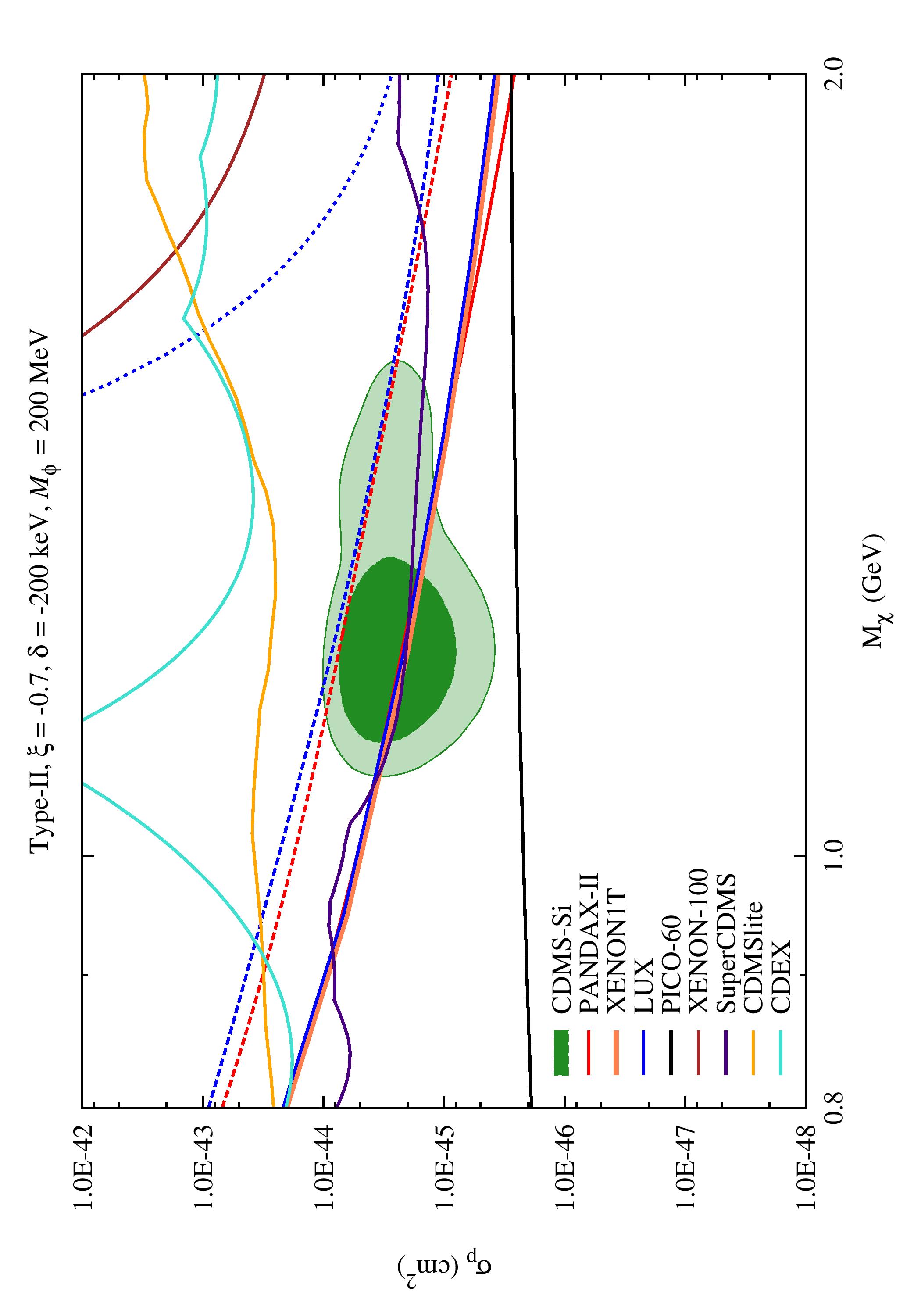 22
5th  International Workshop on Dark Matter, Dark Energy and Matter-Antimatter Asymmetry, 28/12/2018~1/1/2019
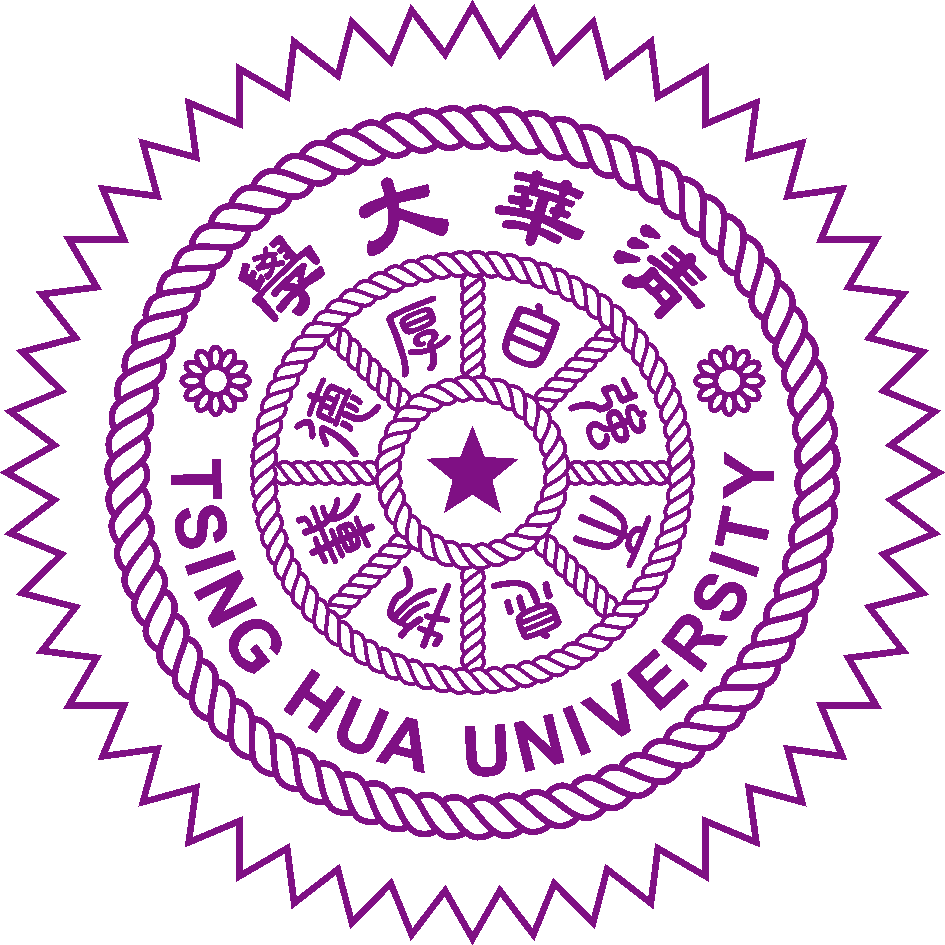 Fitting Results
Exothermic Dark Matter with Isospin-Violating Couplings(Ge-phobic Exothermic Dark Matter)
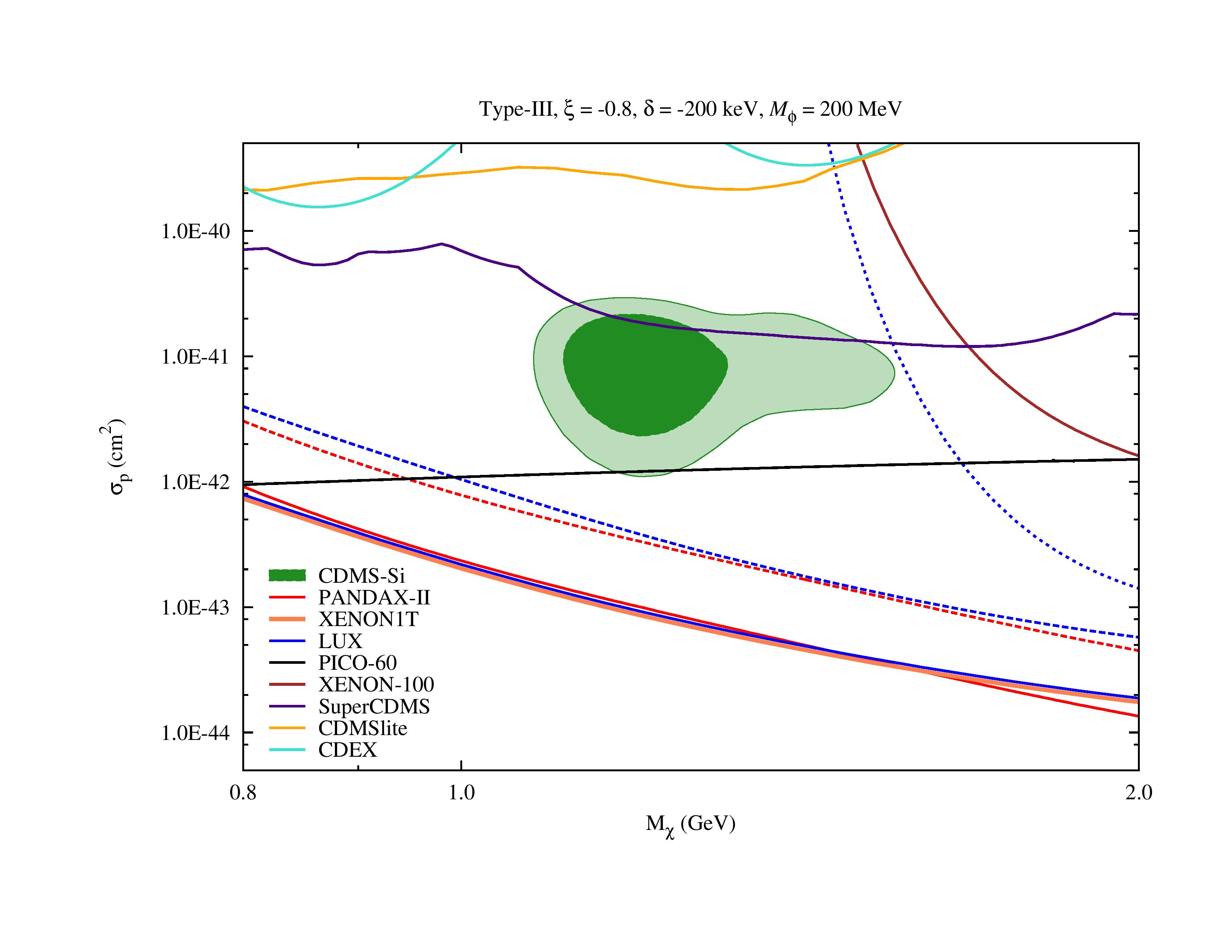 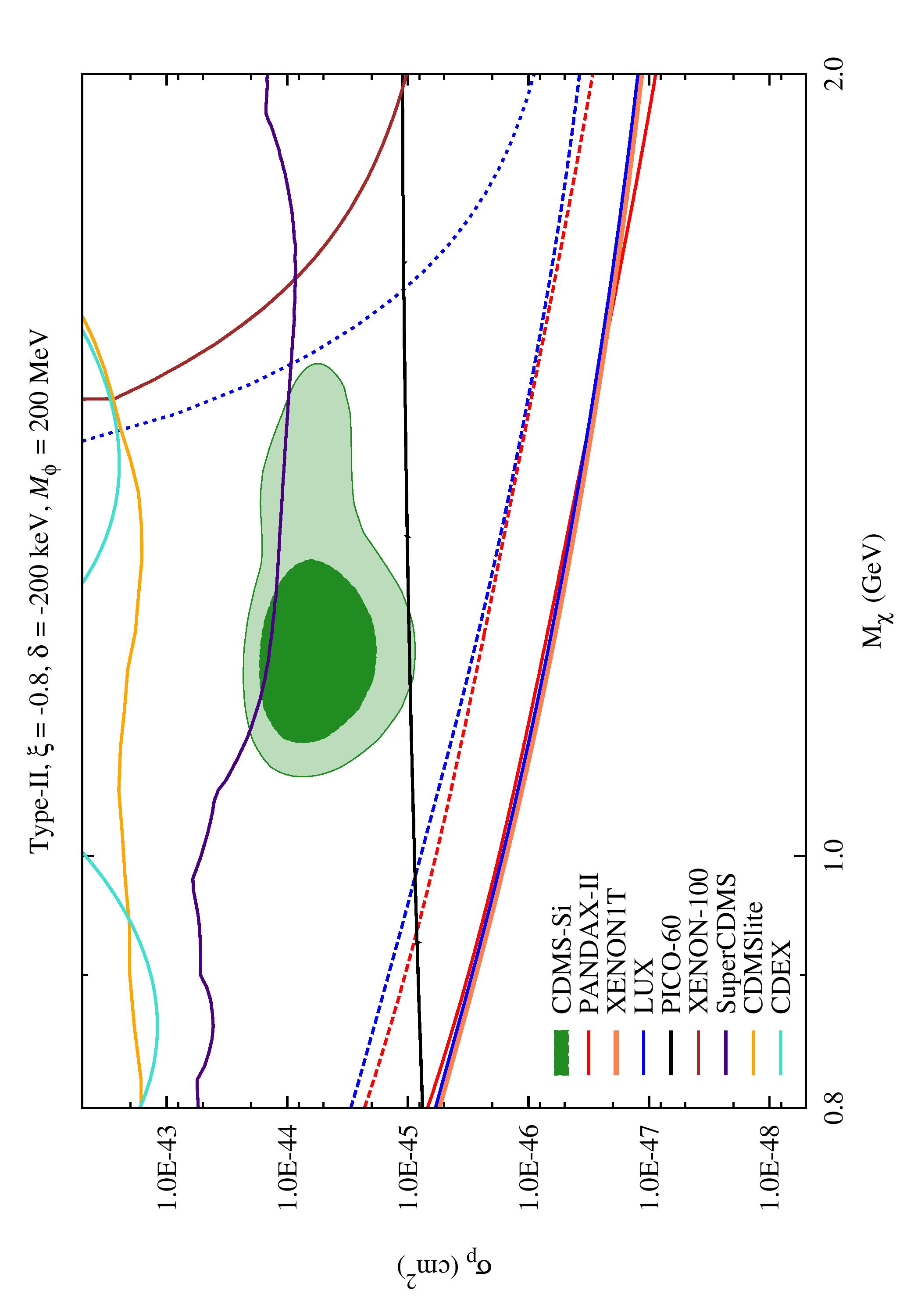 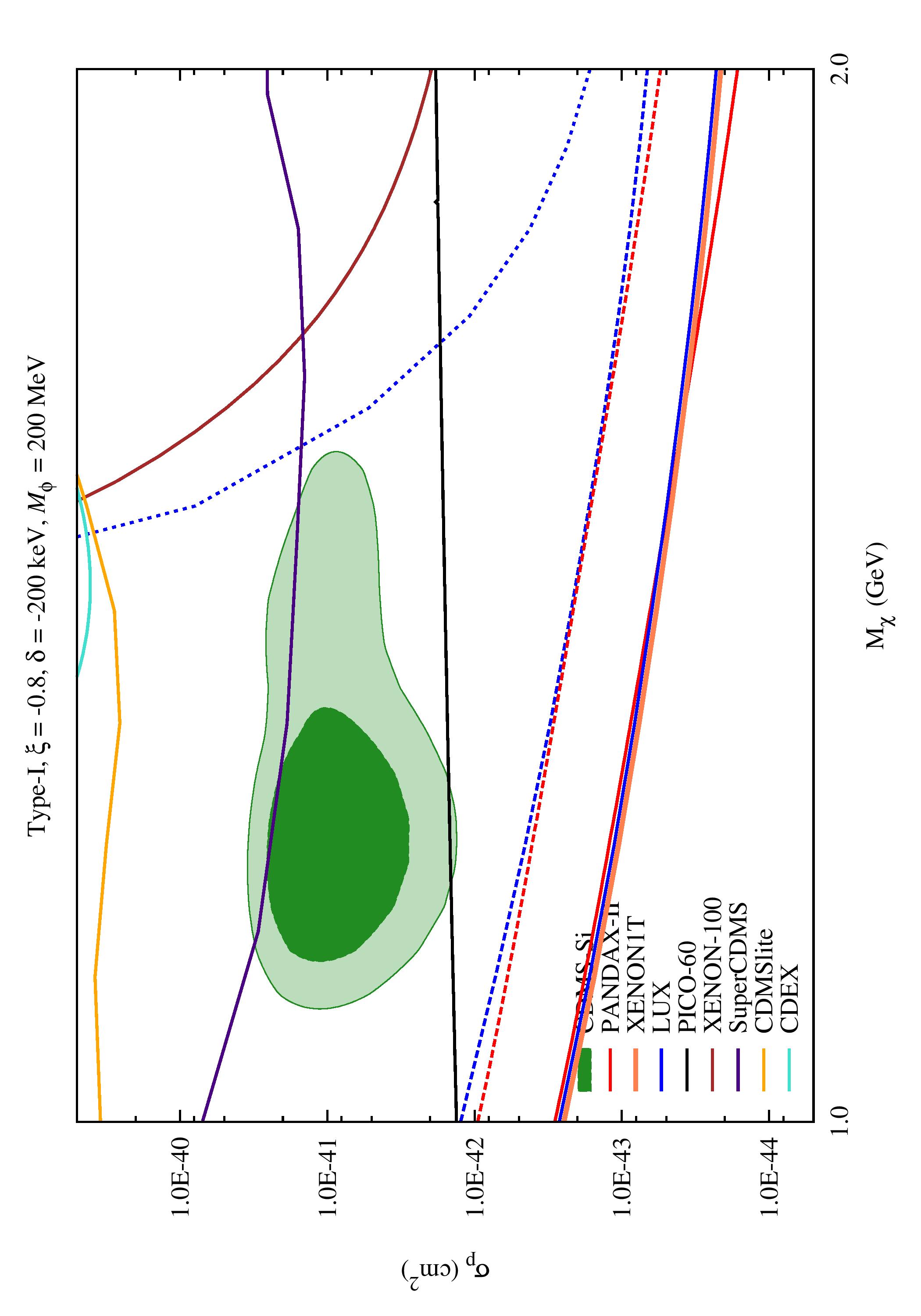 23
5th  International Workshop on Dark Matter, Dark Energy and Matter-Antimatter Asymmetry, 28/12/2018~1/1/2019
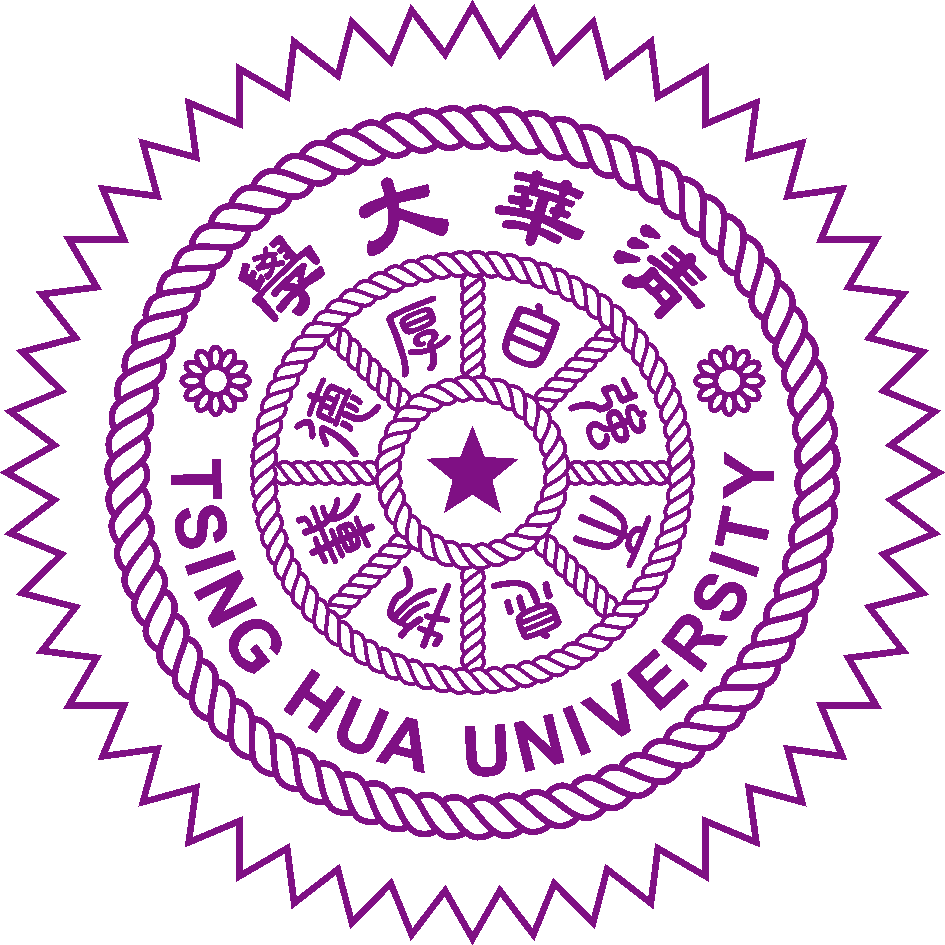 Fitting Results
Xe-phobic Dark Matter with a Light Mediator
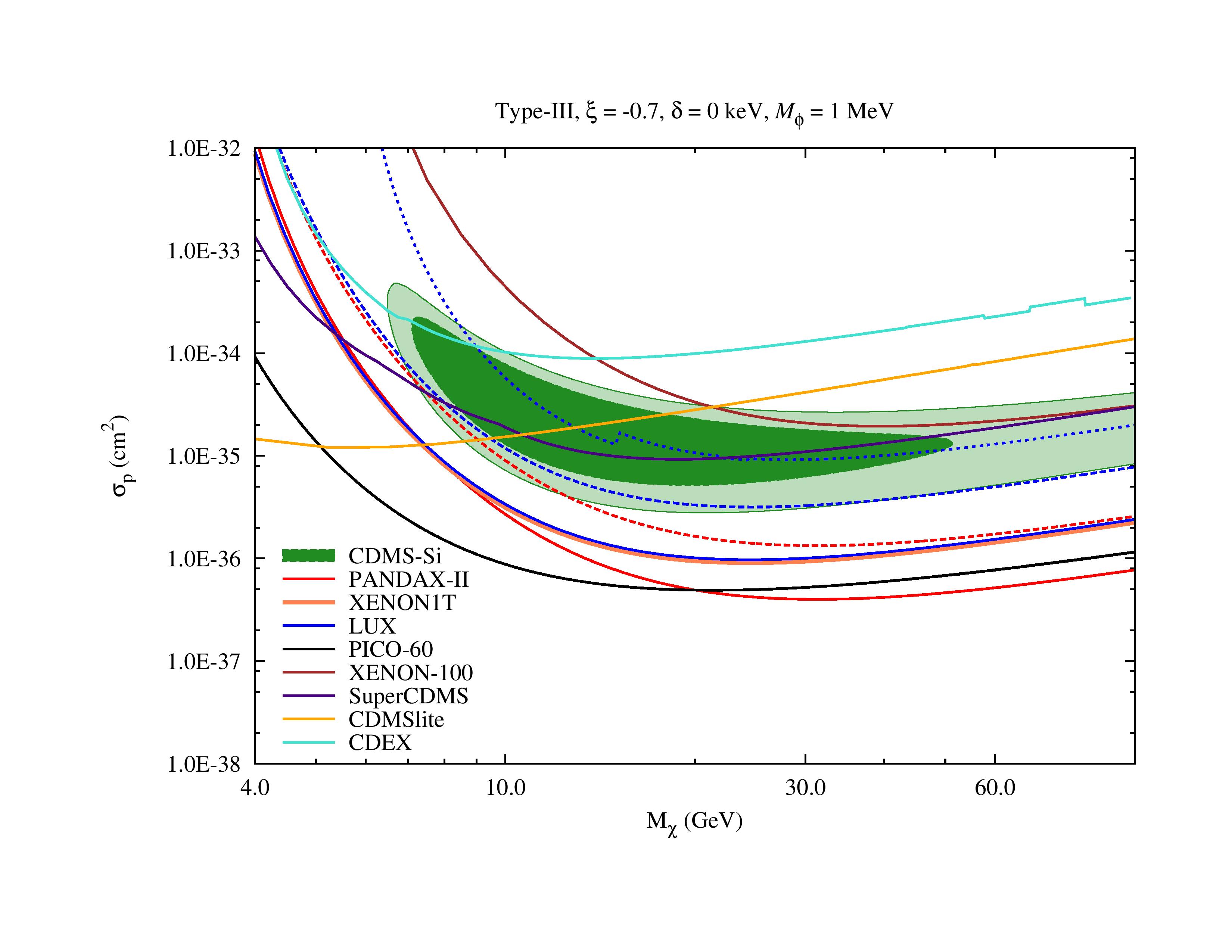 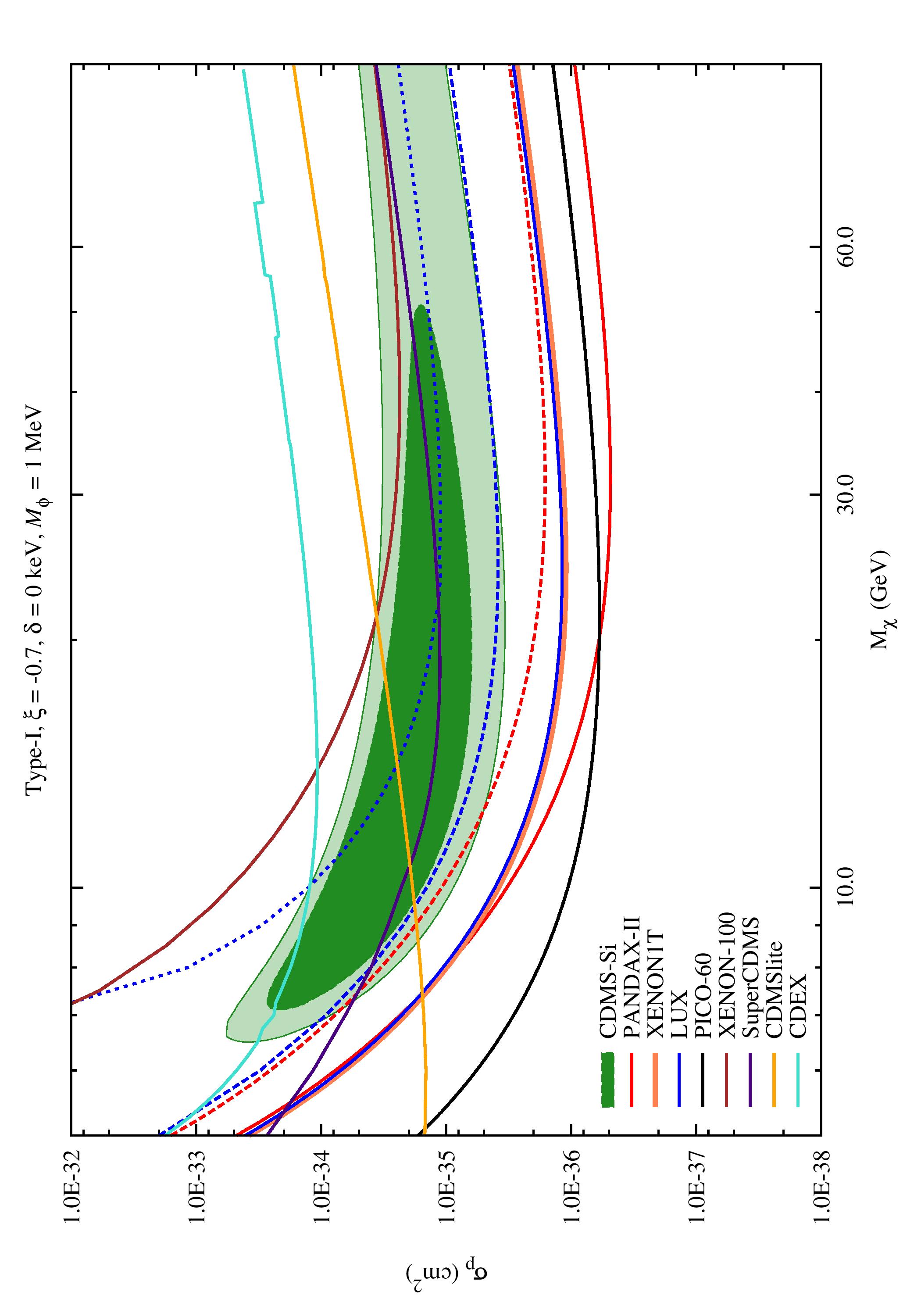 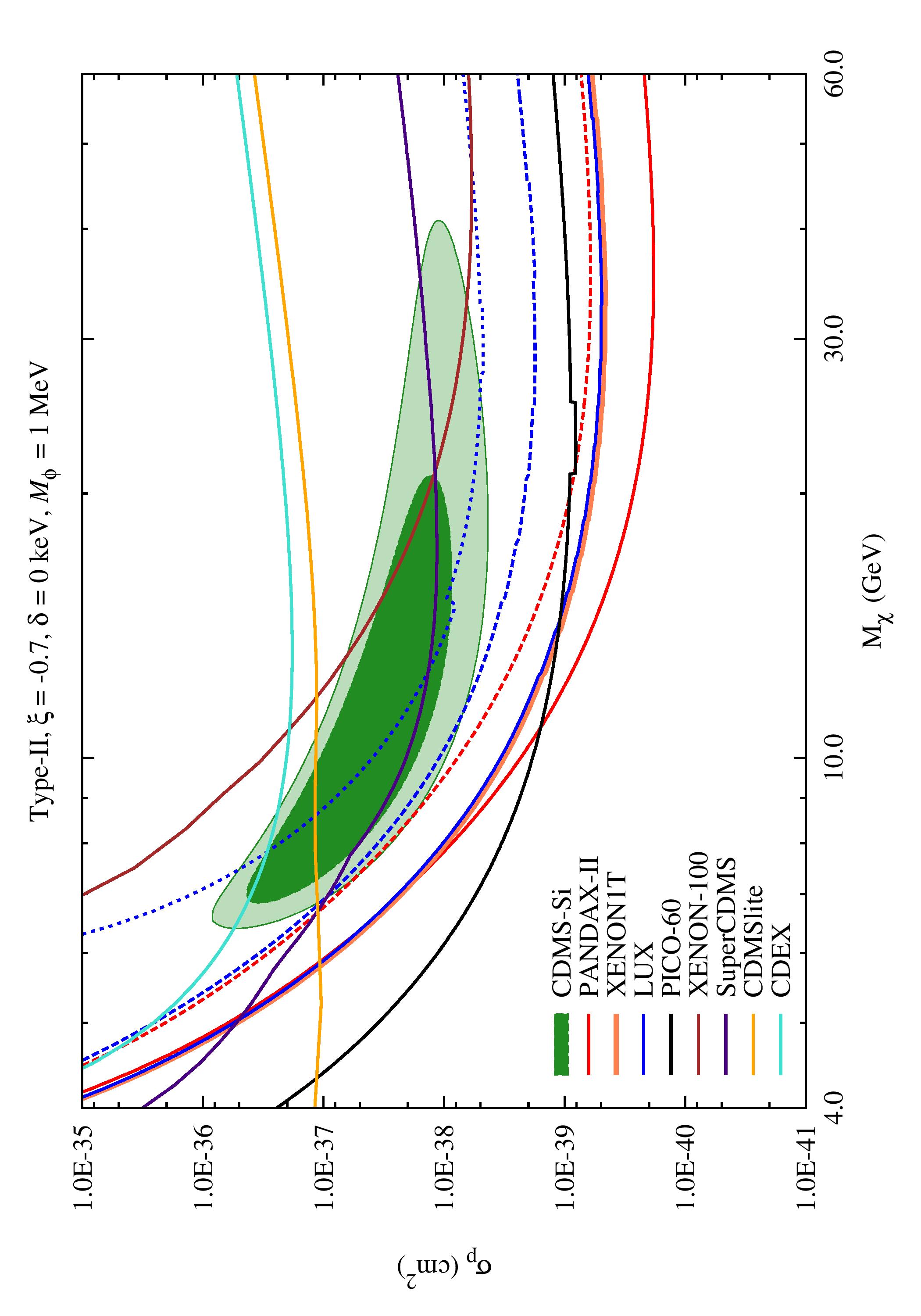 24
5th  International Workshop on Dark Matter, Dark Energy and Matter-Antimatter Asymmetry, 28/12/2018~1/1/2019
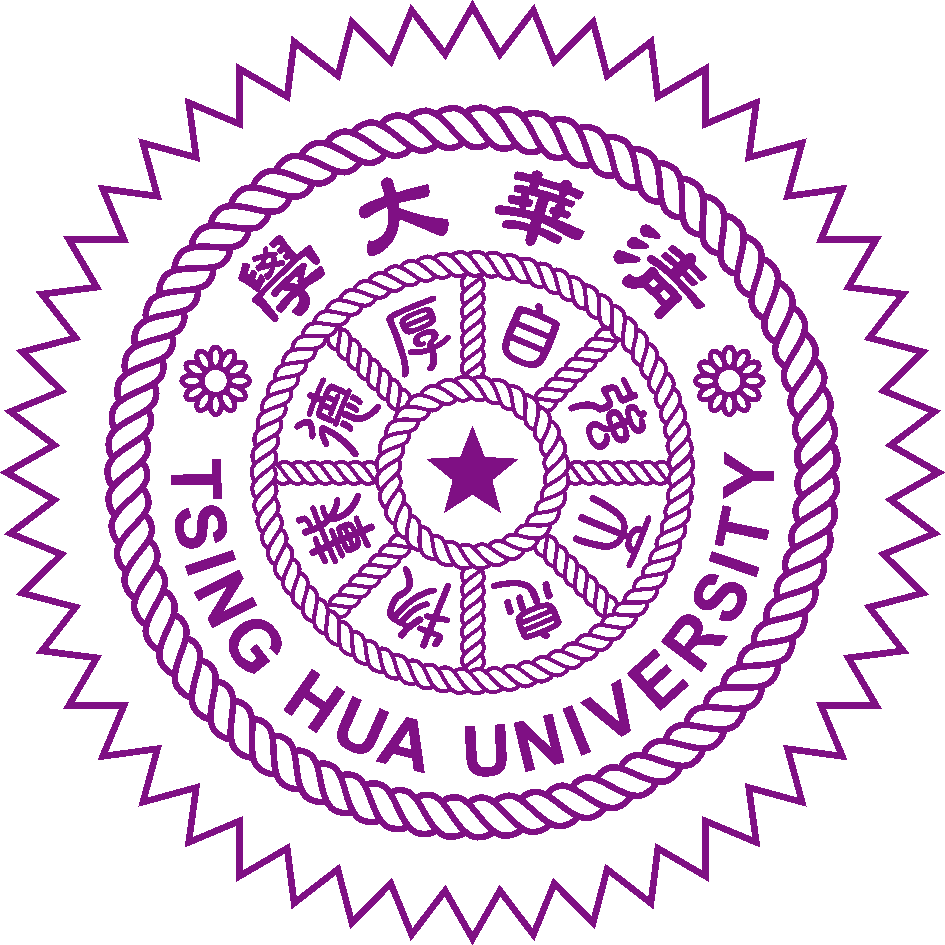 Fitting Results
Exothermic Dark Matter with a Light Mediator
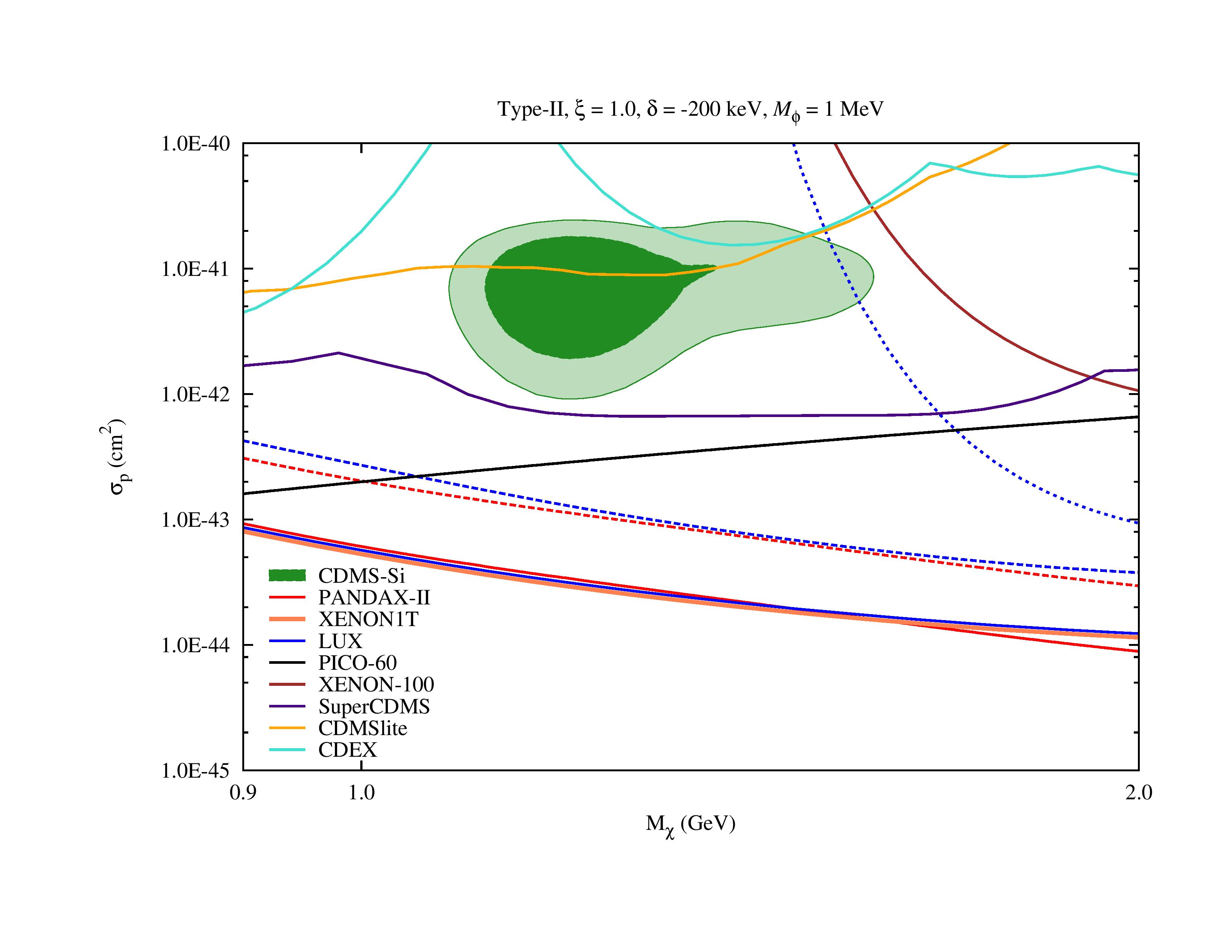 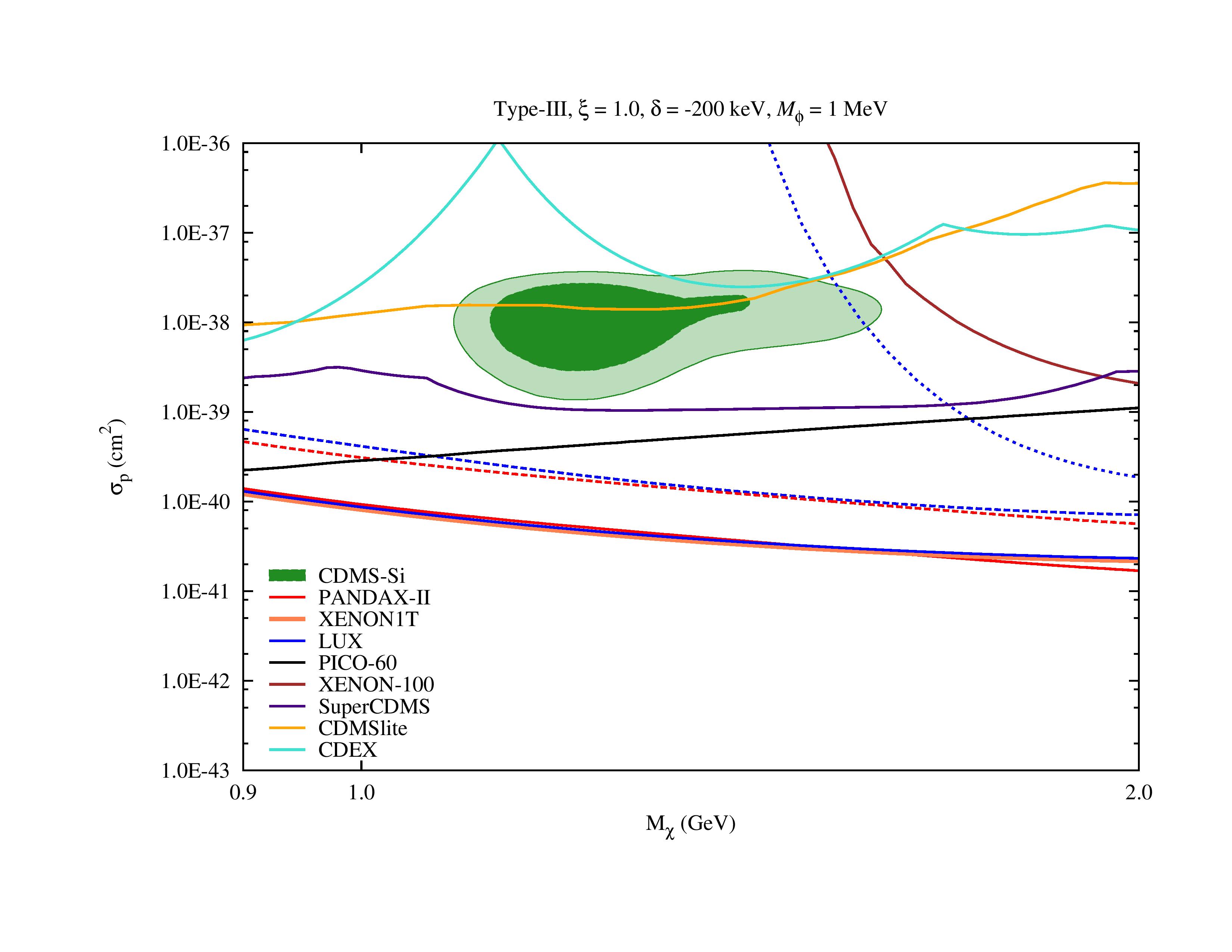 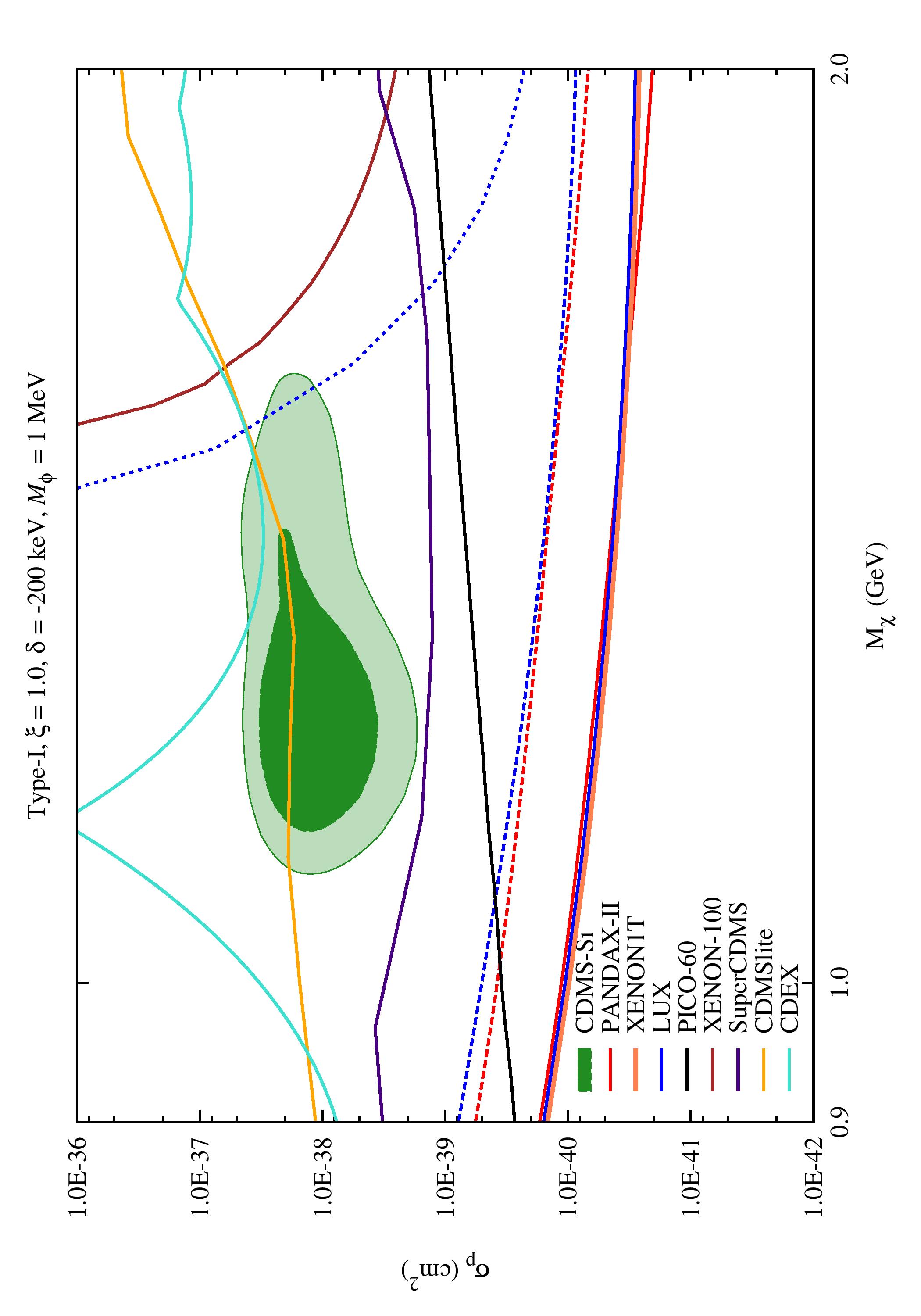 25
5th  International Workshop on Dark Matter, Dark Energy and Matter-Antimatter Asymmetry, 28/12/2018~1/1/2019
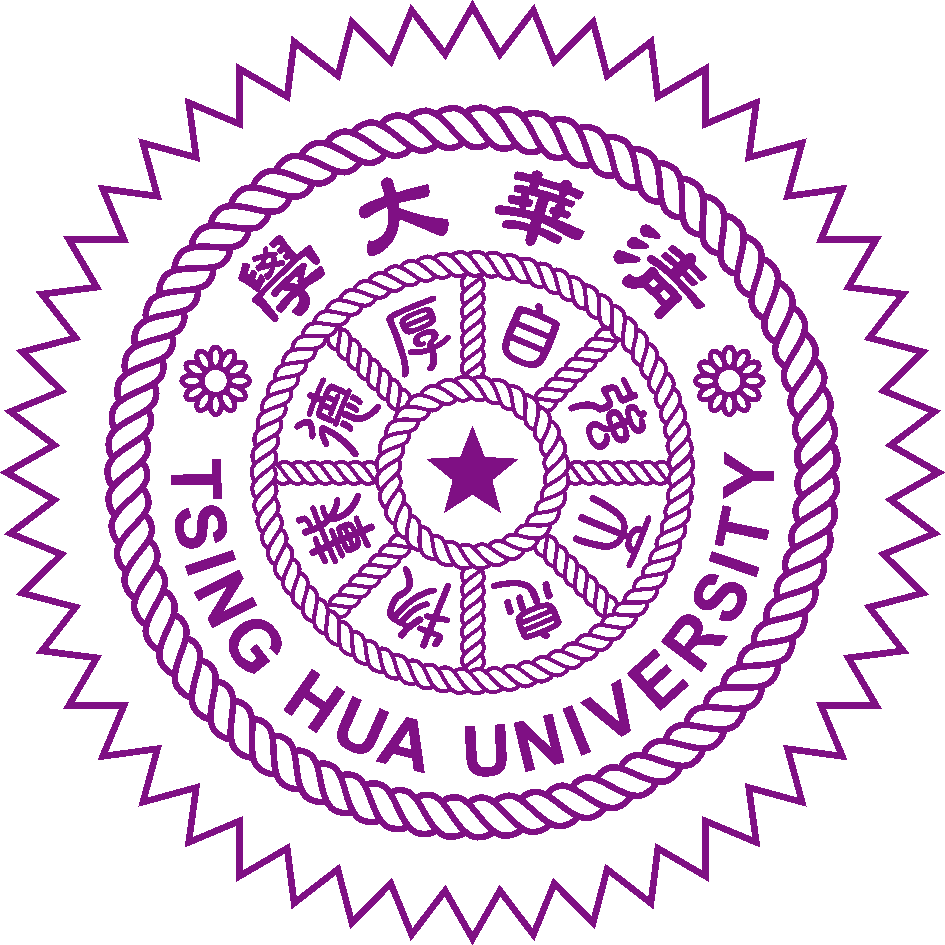 Fitting Results
Exothermic Dark Matter with a Light Mediator and Isospin Violation(mass splitting: -50 keV)
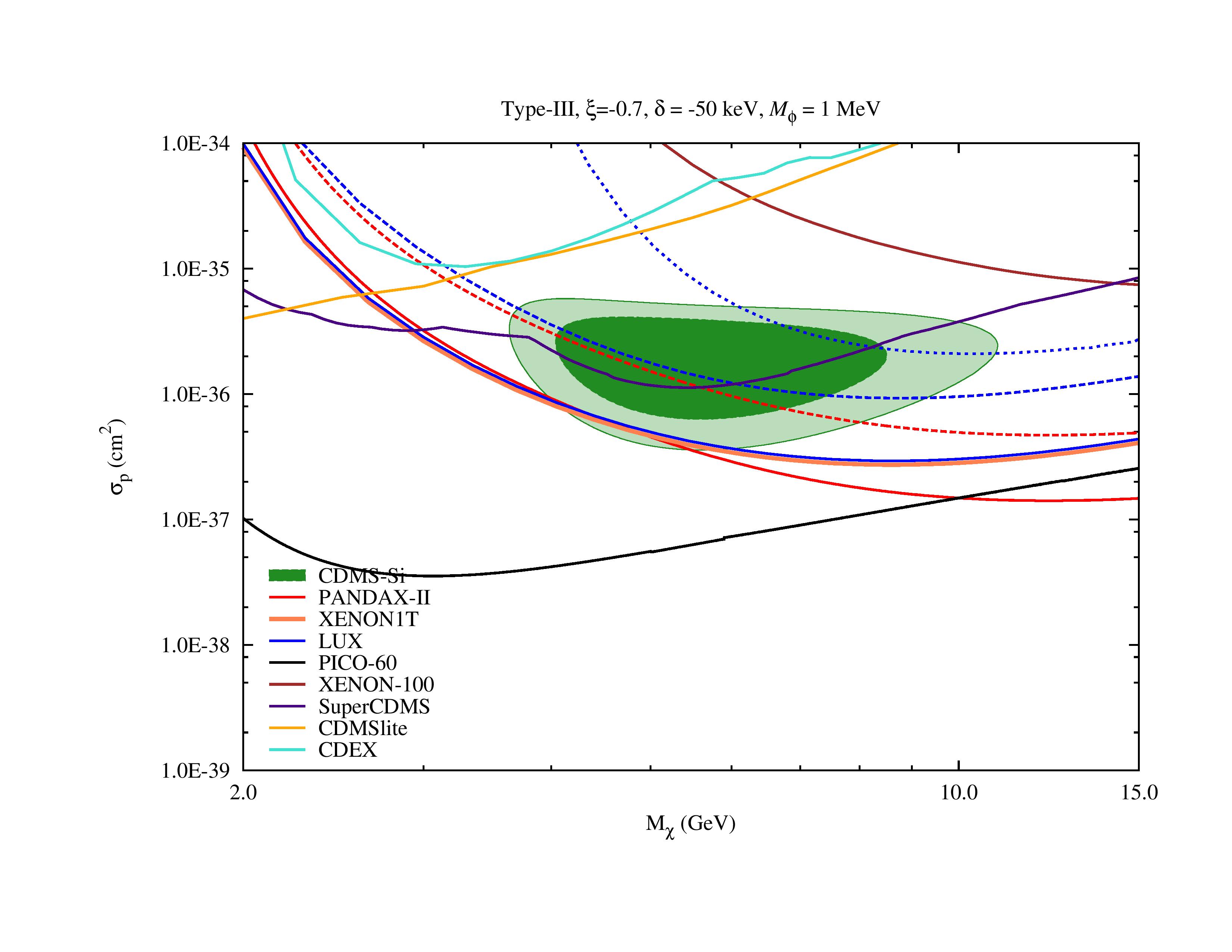 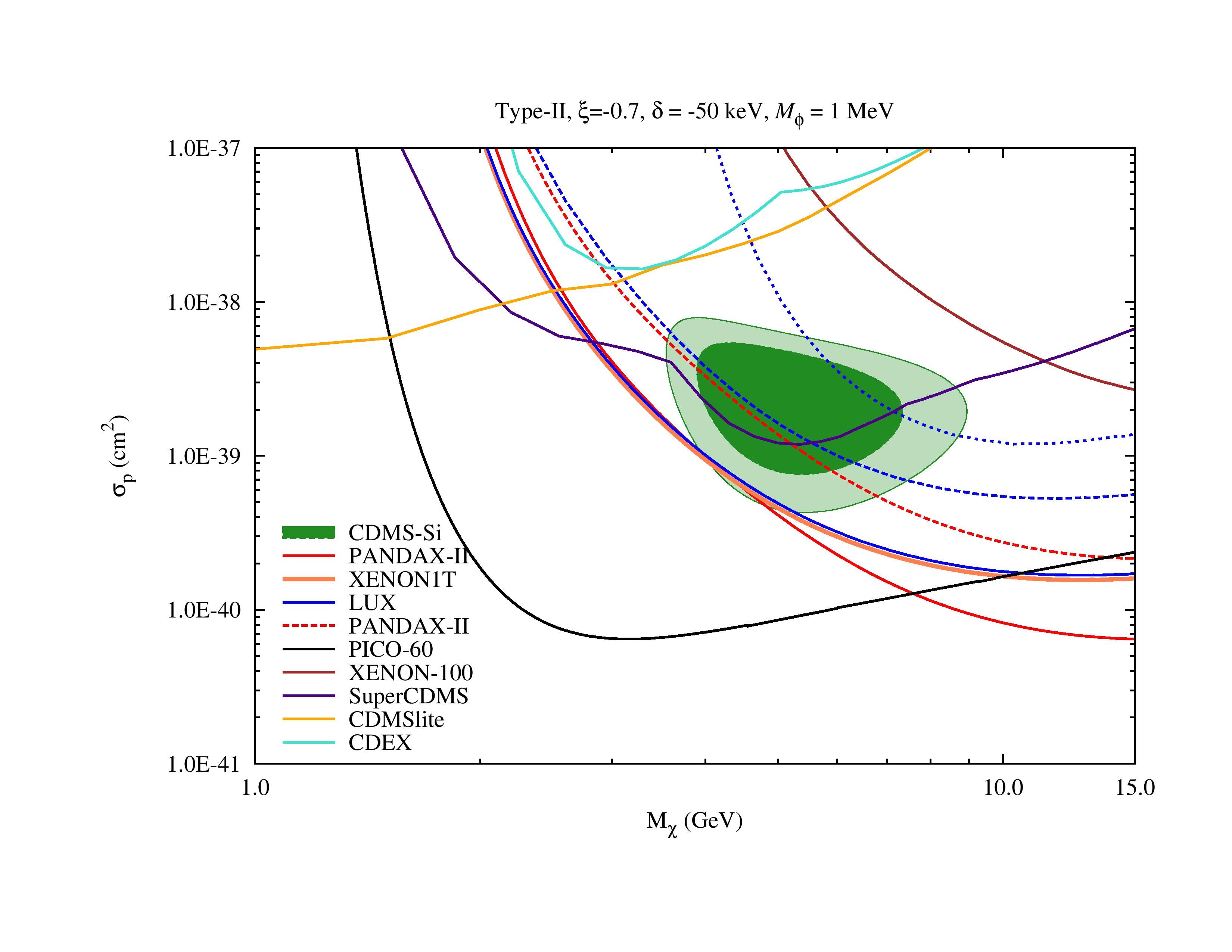 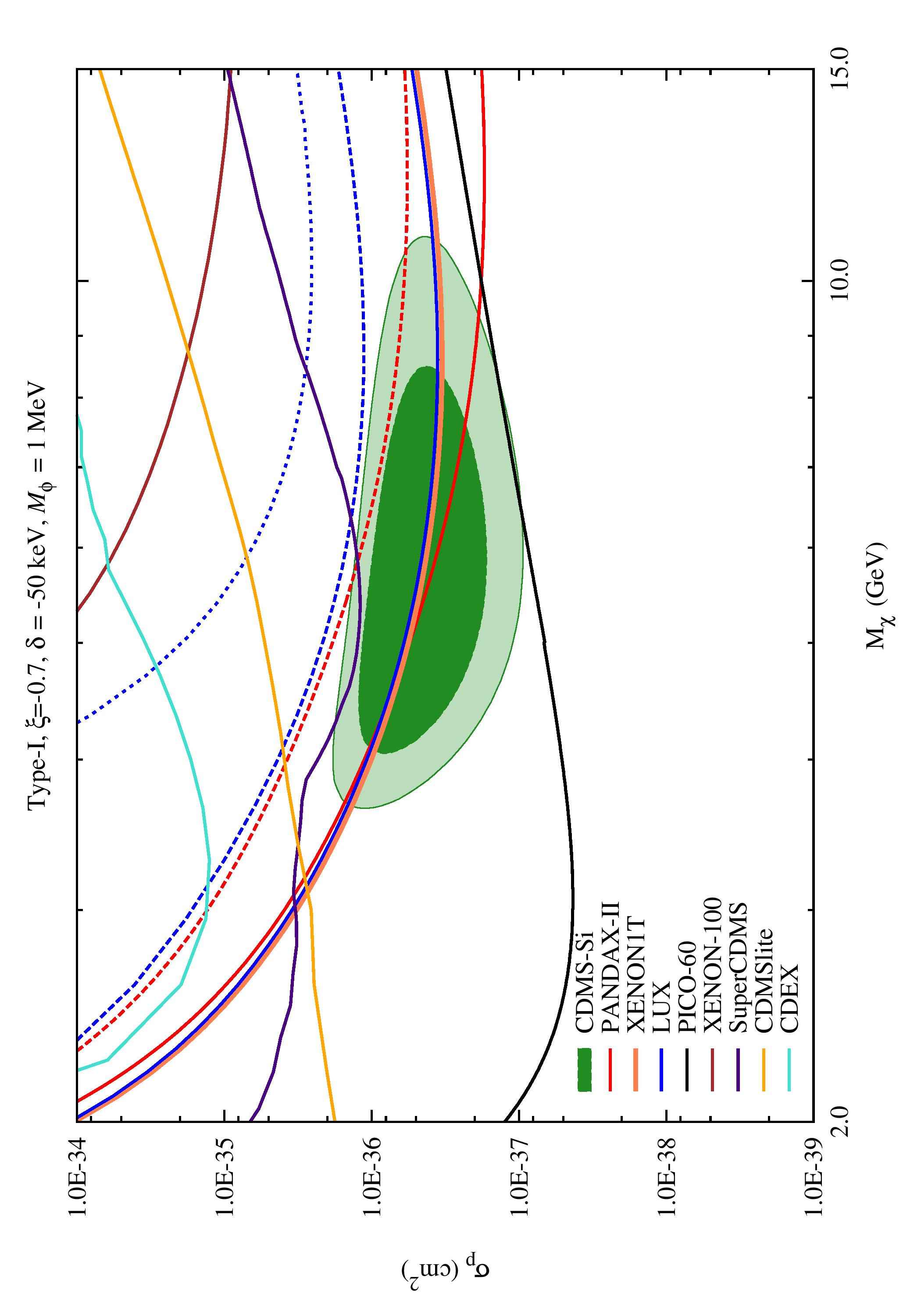 26
5th  International Workshop on Dark Matter, Dark Energy and Matter-Antimatter Asymmetry, 28/12/2018~1/1/2019
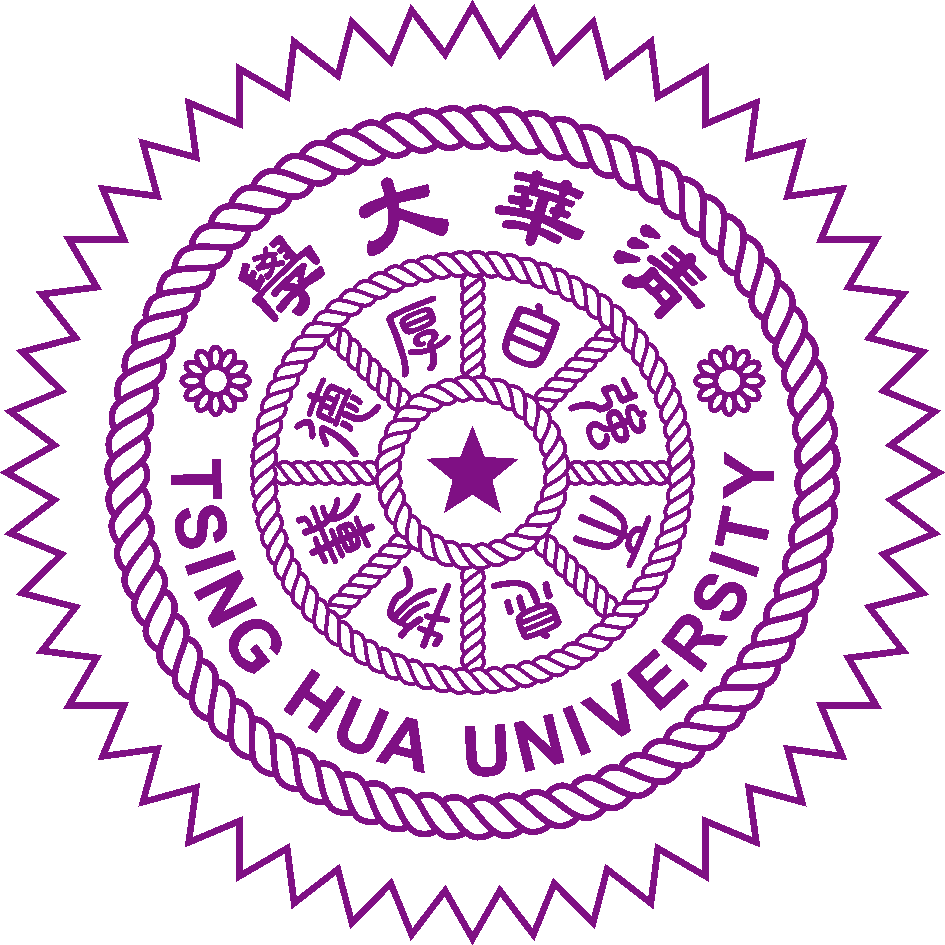 Fitting Results
Exothermic Dark Matter with a Light Mediator and Isospin Violation(mass splitting: -200 keV)
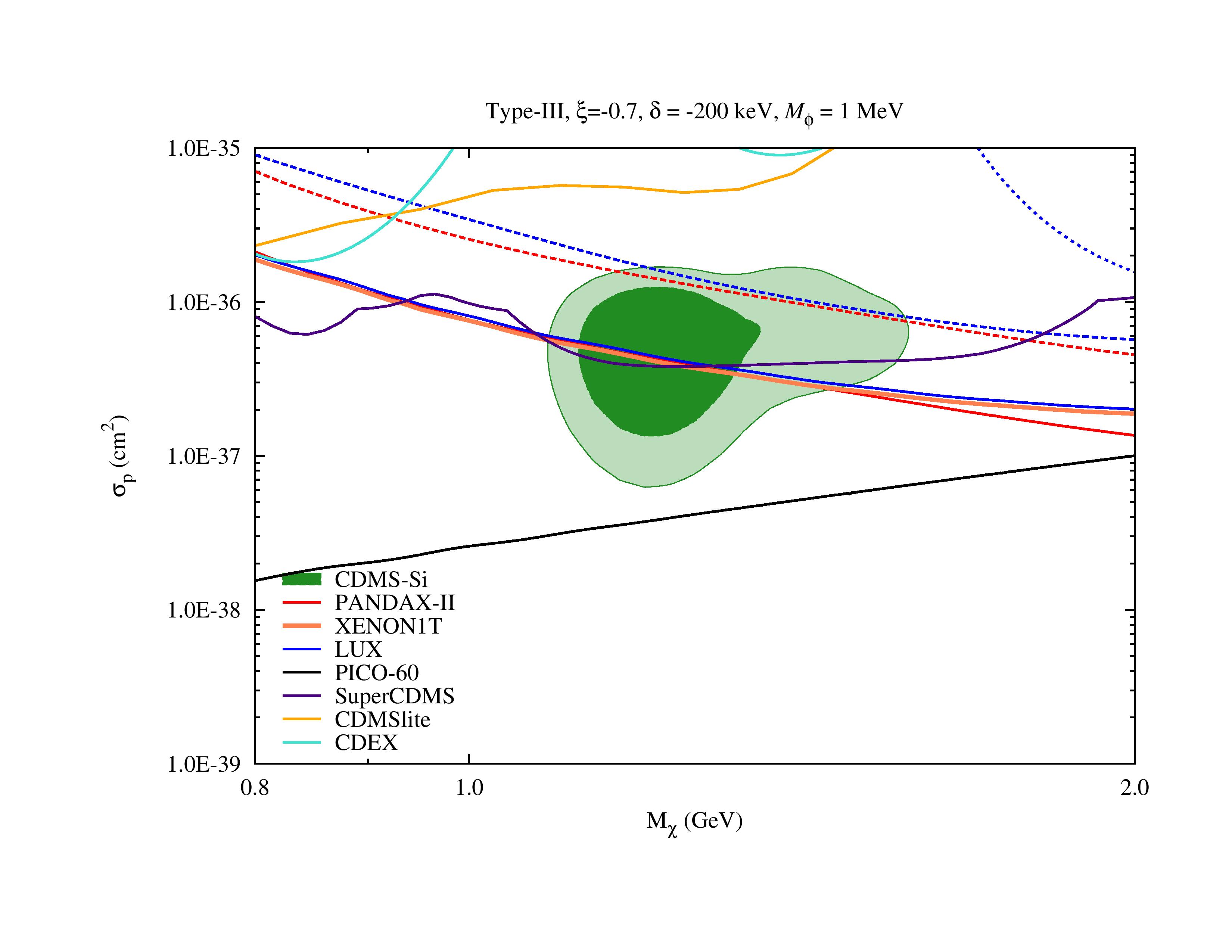 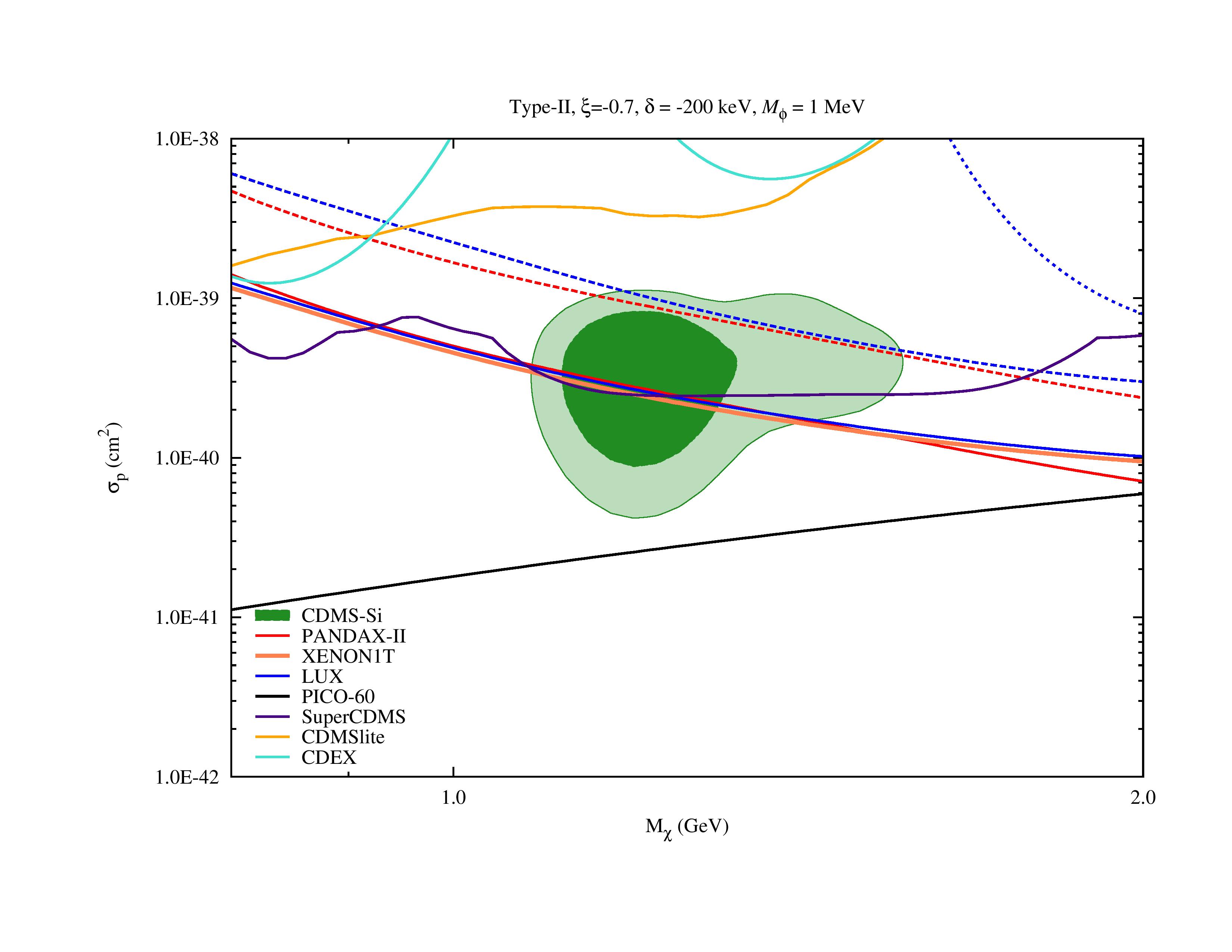 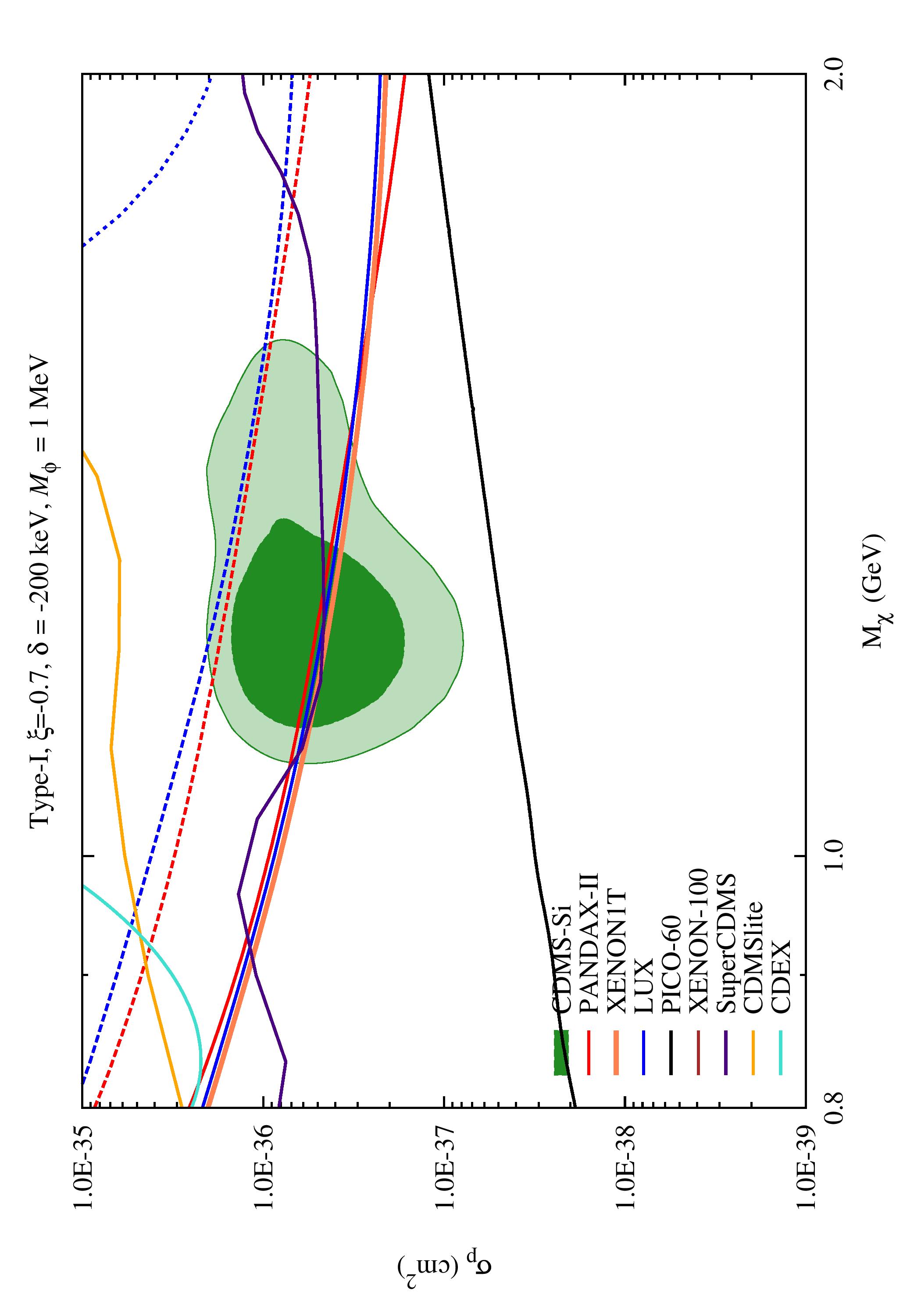 27
5th  International Workshop on Dark Matter, Dark Energy and Matter-Antimatter Asymmetry, 28/12/2018~1/1/2019
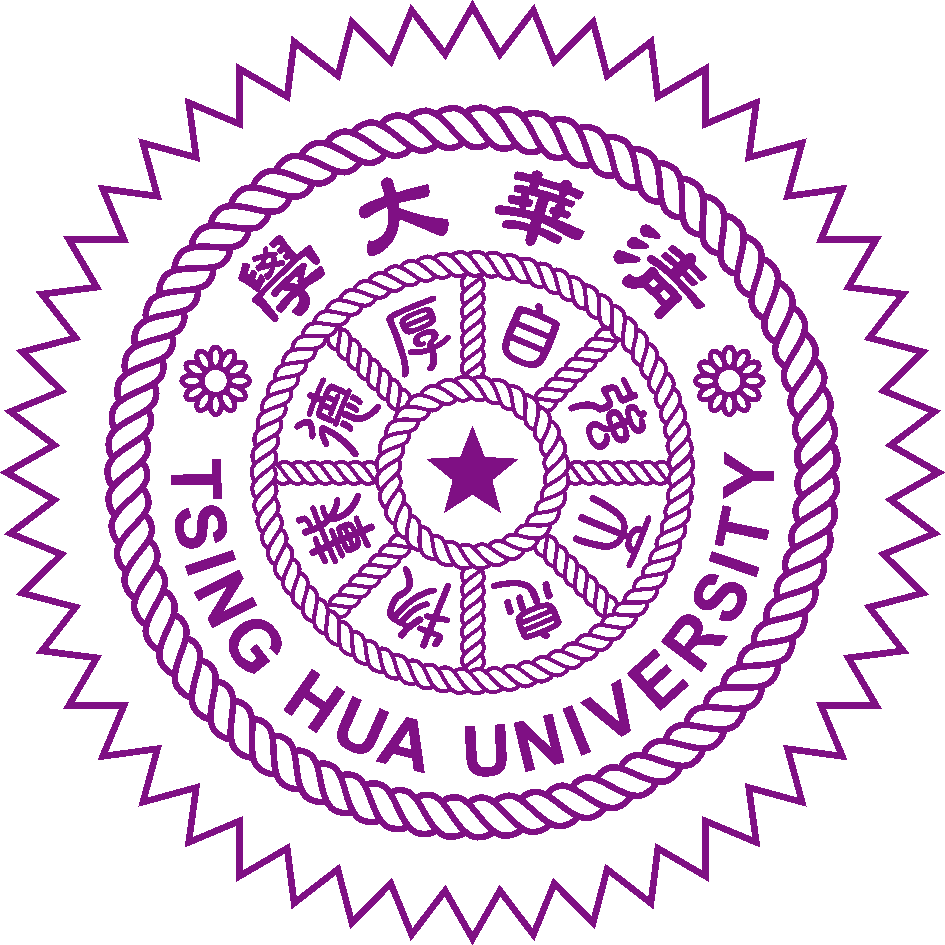 Conclusions
Considered the direct detections of WIMP particles with the spin-independent interactions
Examined the models which involve different combinations of the three mechanisms below:
Isospin violation
Exothermic scattering
Light mediator
All combinations have been ruled out
This framework cannot be used to explain the CDMS-Si’s excess anymore!
28
5th  International Workshop on Dark Matter, Dark Energy and Matter-Antimatter Asymmetry, 28/12/2018~1/1/2019
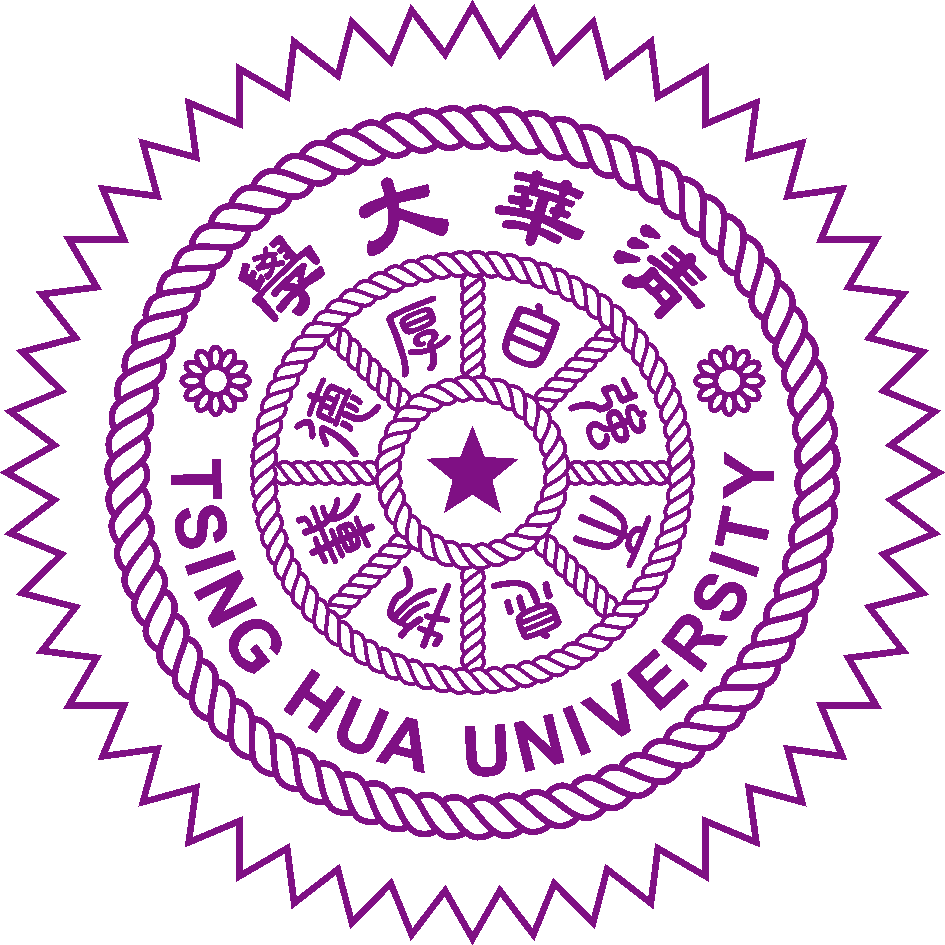 29
5th  International Workshop on Dark Matter, Dark Energy and Matter-Antimatter Asymmetry, 28/12/2018~1/1/2019
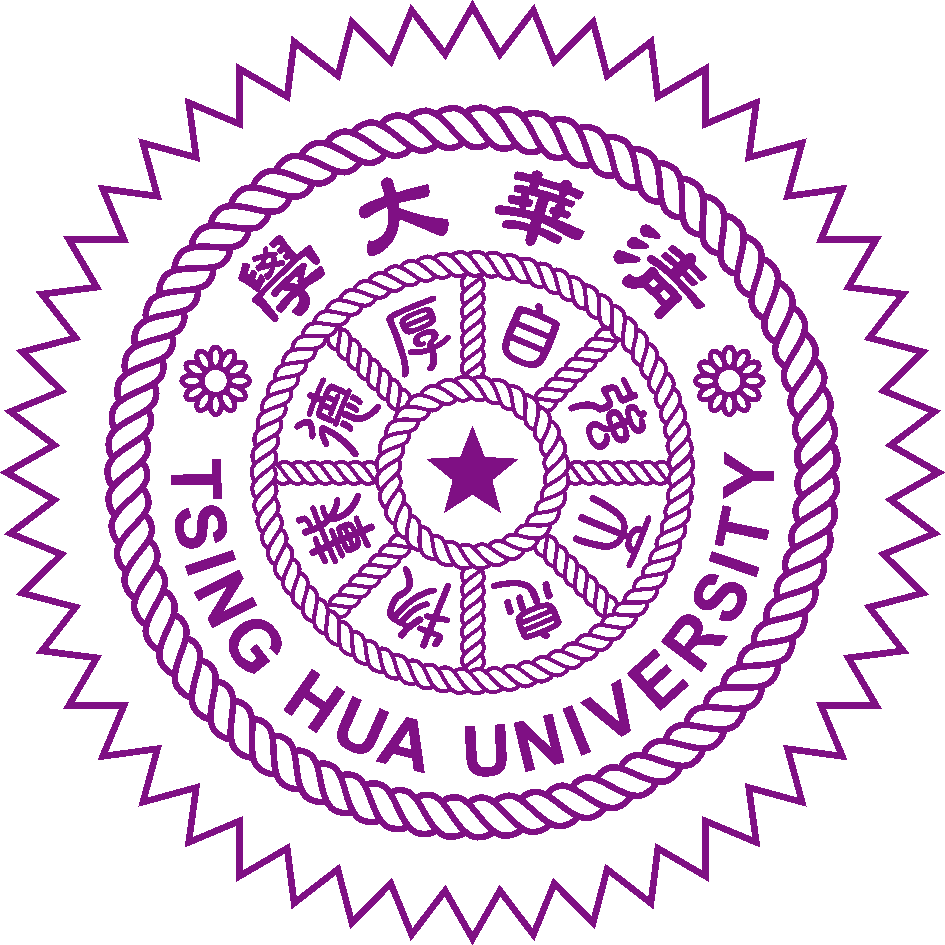 Backup
30
5th  International Workshop on Dark Matter, Dark Energy and Matter-Antimatter Asymmetry, 28/12/2018~1/1/2019
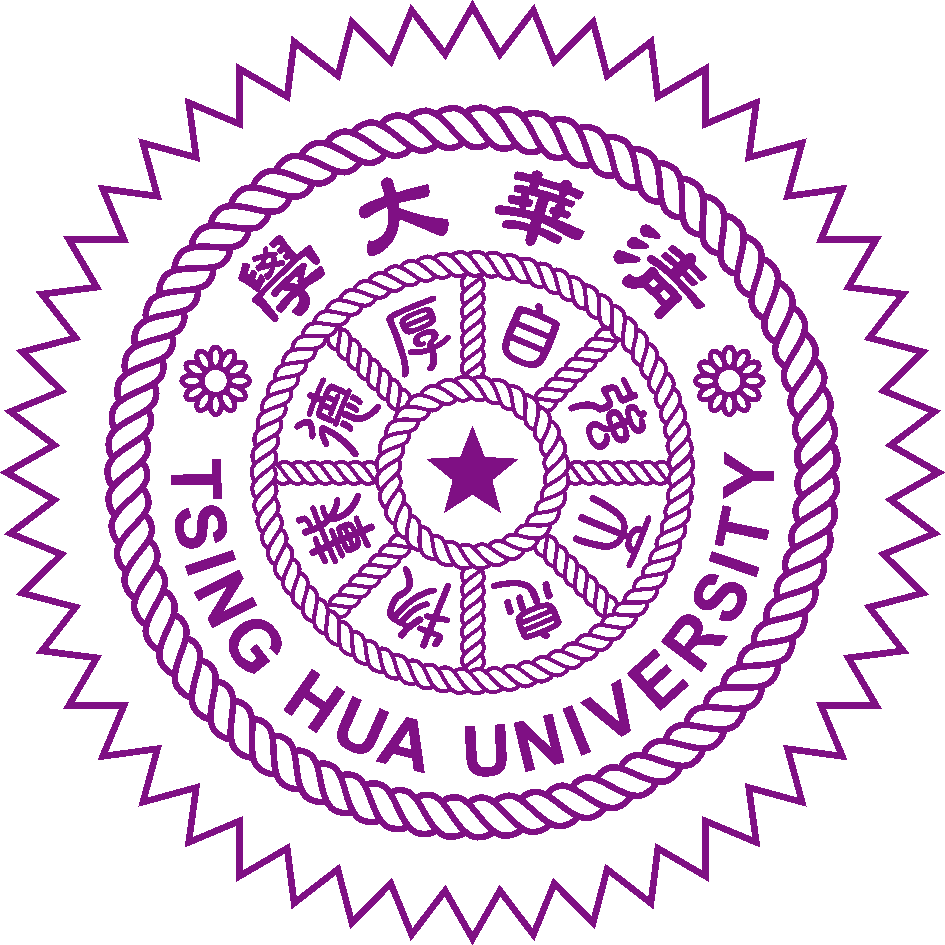 Backup
31
5th  International Workshop on Dark Matter, Dark Energy and Matter-Antimatter Asymmetry, 28/12/2018~1/1/2019
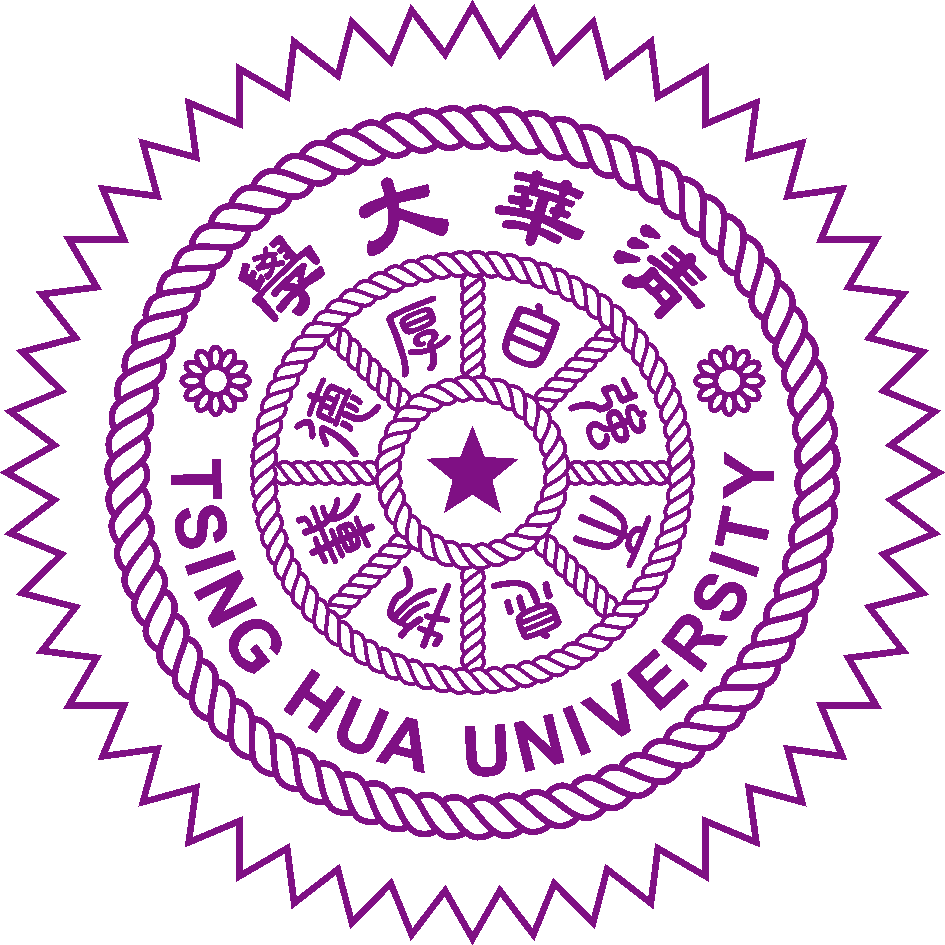 Backup
32